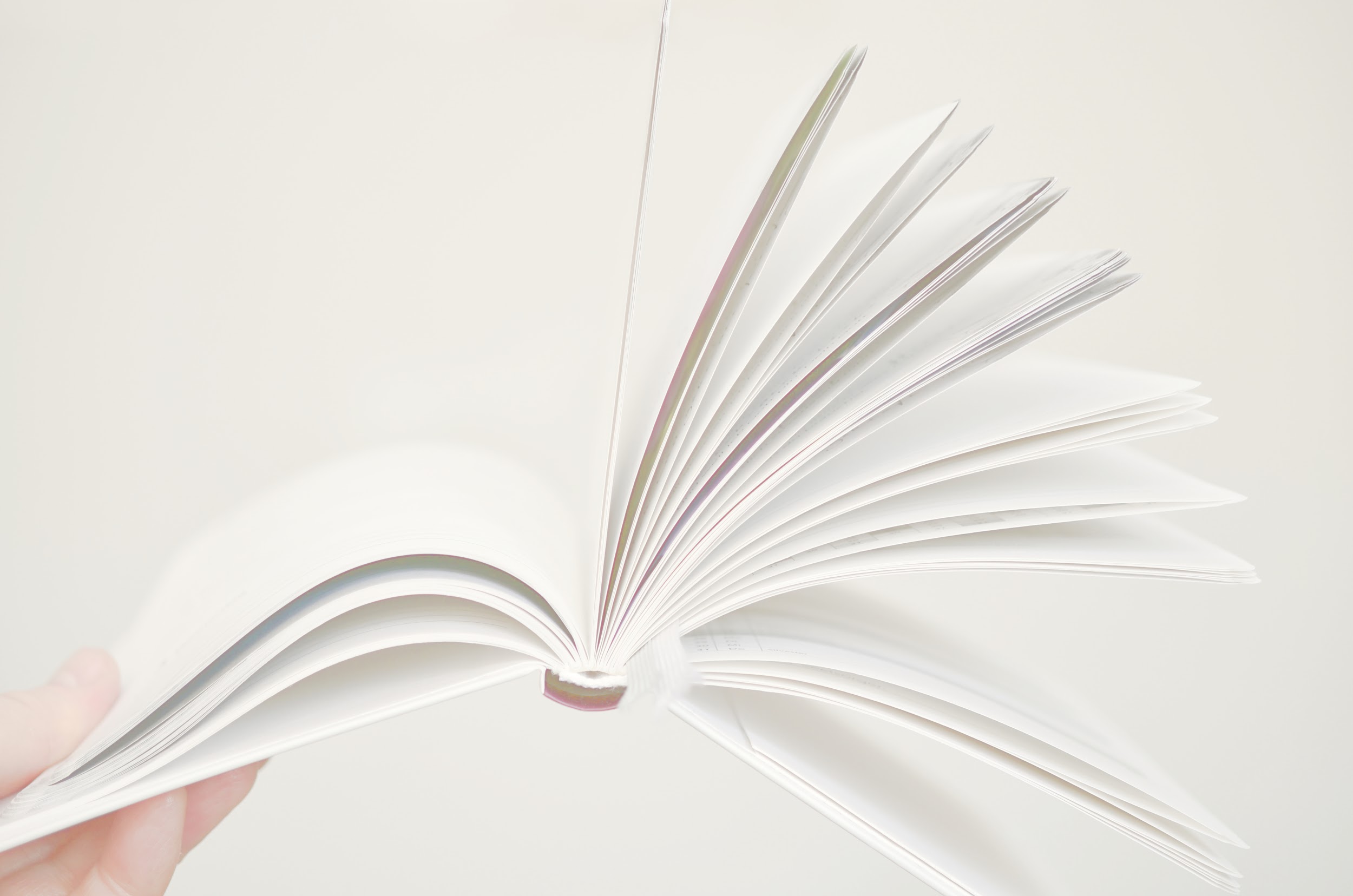 X Всероссийский Форум публичных библиотек 
«Модельные библиотеки и стандарт качества модернизации»
Актуальные проблемы и возможные решения задач информатизации для малых библиотек
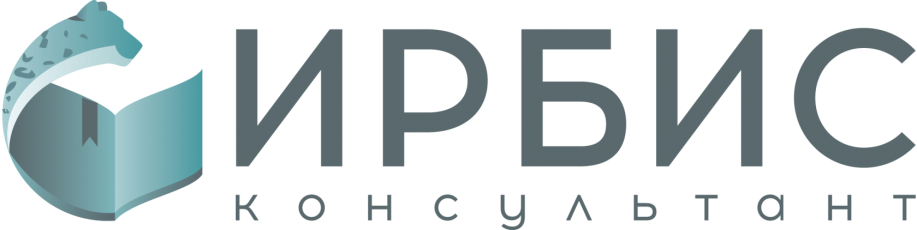 РНБ, Санкт-Петербург, 19 ноября 2022
ООО «ИРБИС-Консультант»
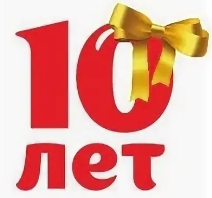 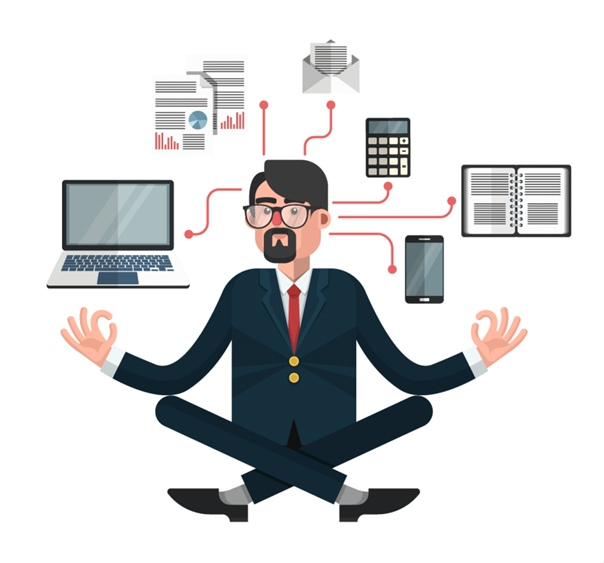 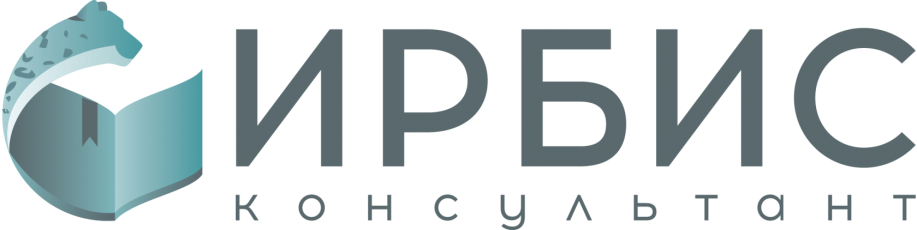 Получили и успешно отстаиваем статус аккредитованной IT-компании
Успешно участвуем в различных проектах модернизации общедоступных  и школьных и библиотек
Повышаем квалификацию, расширяем компетенции и штат сотрудников;
открыты вакансии: 
- Администратора АБИС 
- Технолога АБИС
ООО «ИРБИС-Консультант»
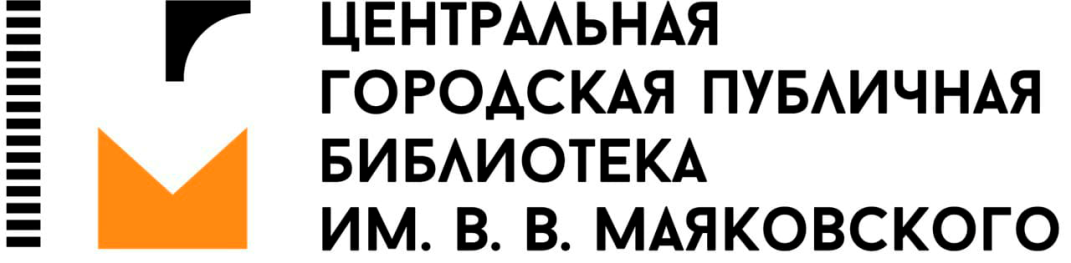 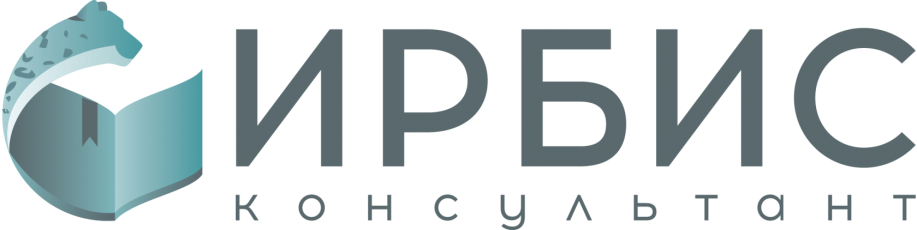 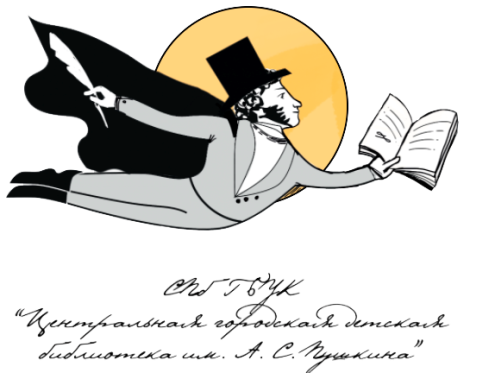 Взаимодействуем и имеем партнерские отношения с рядом крупных методических центров (членов Ассоциации ЭБНИТ и дистрибьюторов САБ ИРБИС): 
Санкт-Петербург (ЦГПБ им. Маяковского и 
ЦГДБ им. А.С. Пушкина)
Красноярск (ГУНБ Красноярского края)
Архангельск (АОНБ им. Добролюбова)
Чебоксары (НБЧР)
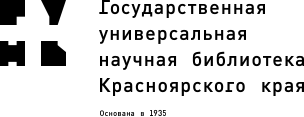 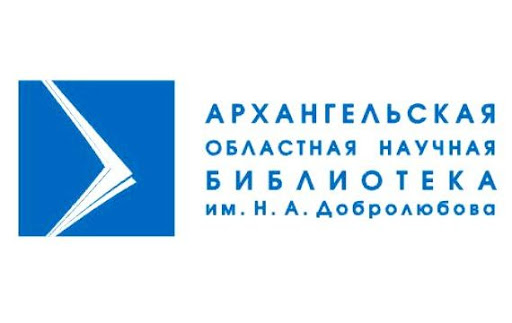 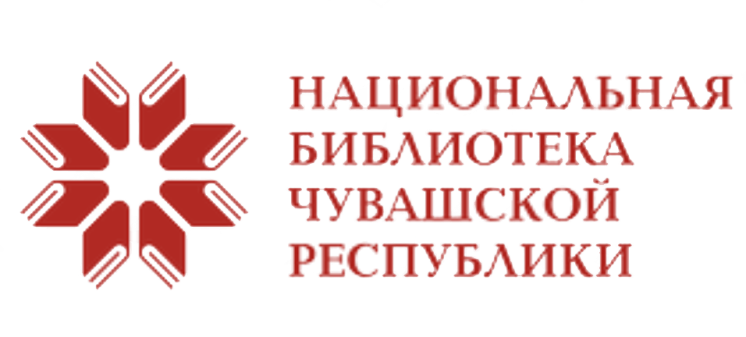 Прекращение поставок ПО и оборудования, ограничение доступа к технологиям;
Рост стоимости доступного ПО и оборудования;
Обострение дефицита кадров в области IT (отток специалистов из страны);
Общая ситуация неопределенности с планами по закупкам;
Остановка/замедление процессов согласования и оформления документов;
Увеличение сроков поставки оборудования и выполнения работ;
Увольнения и переход на другую работу имеющихся IT-специалистов.
Условия, сложившиеся в 2022 году:
Хронические проблемы небольших районных ЦБС, препятствующие развитию информатизации:
недостаточное финансирование (отсутствие оборудования, техники и/или специалистов для ее обслуживания)
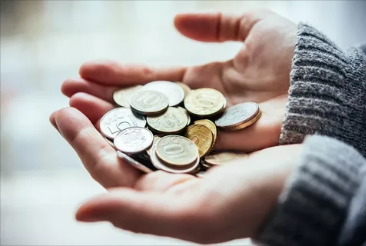 недостаточная осведомленность о возможностях имеющейся САБ/АБИС, а также сопутствующего оборудования и техники, о возможных вариантах или сценариях информатизации/автоматизации библиотечных процессов
Хронические проблемы небольших районных ЦБС, препятствующие развитию информатизации:
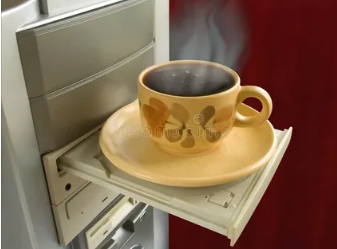 в условиях ограниченности средств можно и нужно предварительно автоматизировать процессы и повышать эффективность работы 
при помощи доступных технологий
Хронические проблемы небольших районных ЦБС, препятствующие развитию информатизации:
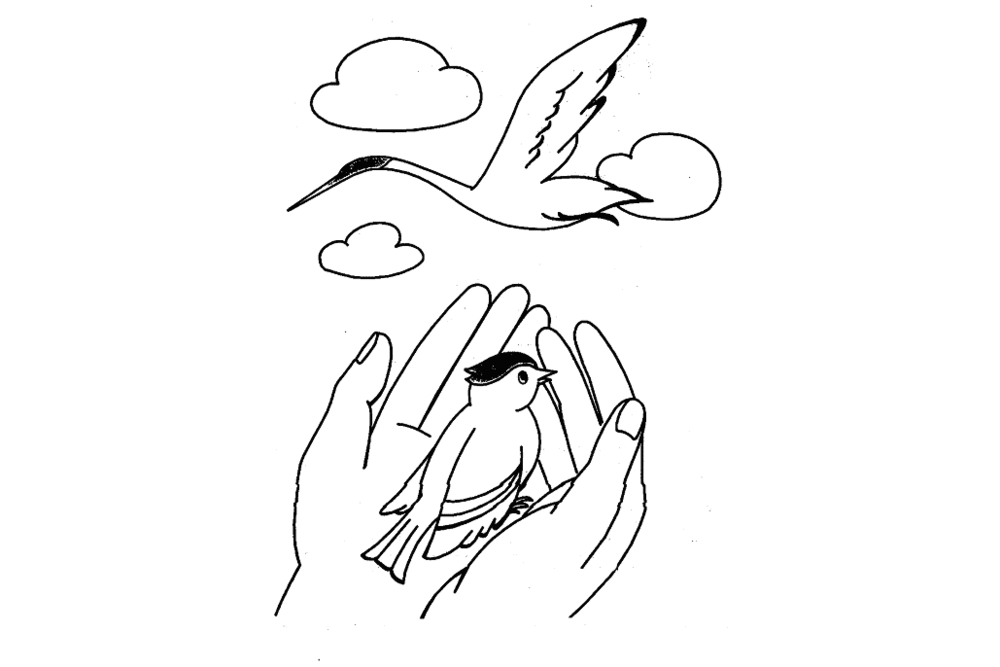 RFID
QR / штрих-коды
полное отсутствие или недостаточная квалификация специалистов для администрирования информационных систем главным образом из-за низких зарплат
Хронические проблемы небольших районных ЦБС, препятствующие развитию информатизации:
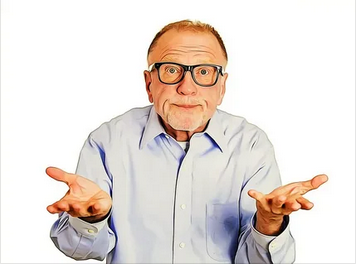 « нет, я не занимаюсь администрированием ИРБИС, а человек, который занимается не помнит, как импортировать записи… »
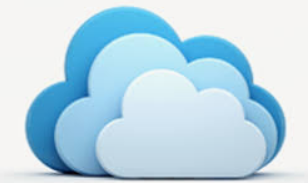 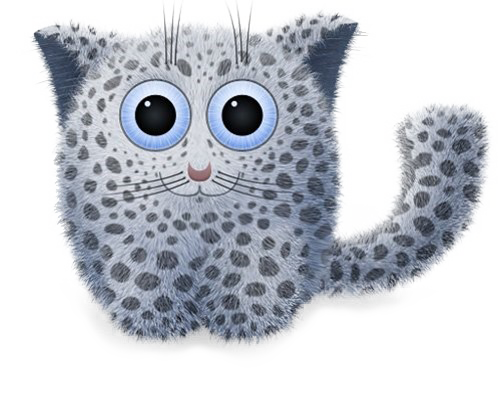 Перспективы и возможности
Стимулирующие факторы развития сферы:
Комплексные программы повышения квалификации и переподготовки:
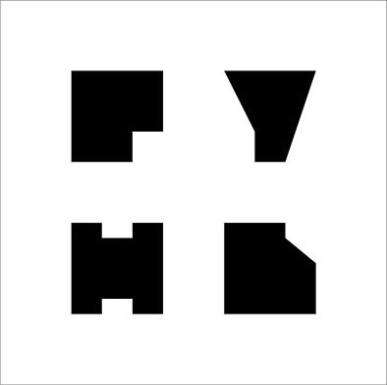 если надо «ехать с шашечками»
Пути решения проблем:
комплексный анализ состояния, имеющихся ресурсов и возможностей по их расширению
перераспределение нагрузок, ролей сотрудников/библиотек
подготовка проектов с детальной проработкой планов их реализации на длительную перспективу
получение и рациональное расходование финансирования
Возможные решения проблем:
Постоянно запрашивать финансирование у учредителя
нужны статьи постоянных расходов в бюджете на адекватную оплату труда дополнительных специалистов ИТ, 
а также на поддержку ИТ инфраструктуры
Фрагмент из к.ф. Золотой теленок.  https://youtu.be/Ao_fusFlucg
Возможные решения проблем:
Принимать участие в конкурсах и грантах
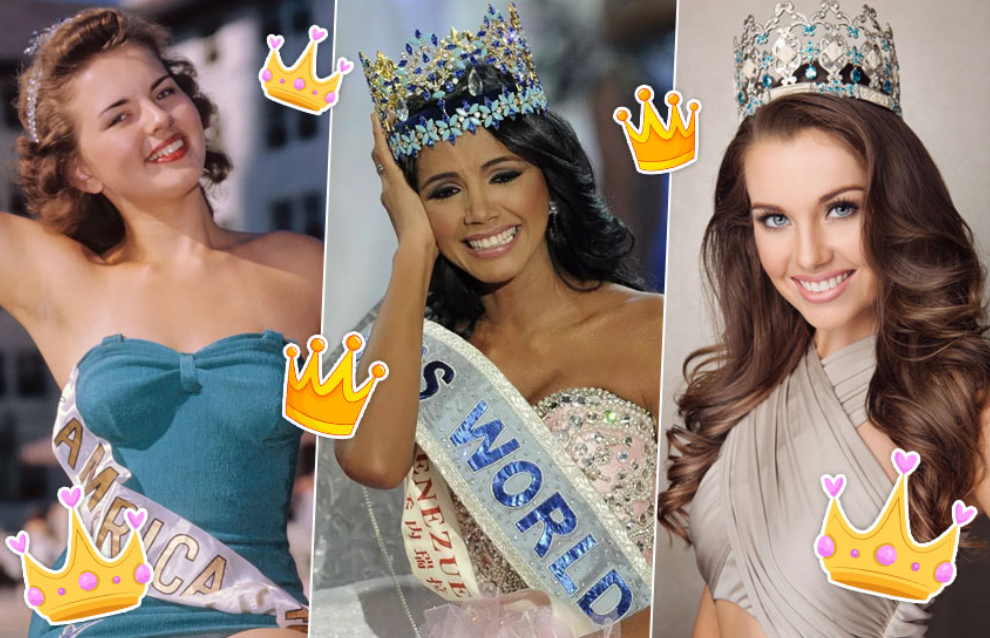 -Тщательно прорабатывать проекты перед подачей заявки на конкурс
-Общаться с коллегами успешно реализовавшими конкурсные проекты
-Анализировать возможные варианты и сценарии внедрения техники, ПО, технологий
-Повышать квалификацию
-Планировать бюджет
Возможные решения проблем:
Эффективно использовать ресурсы, выбрав верный путь
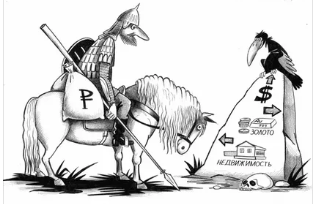 Карикатура "Распутье", Сергей Корсун. Caricatura.ru
чтобы не оказаться с теми же, или что еще страшнее - с новыми проблемами и отсутствием средств/времени для их решения!
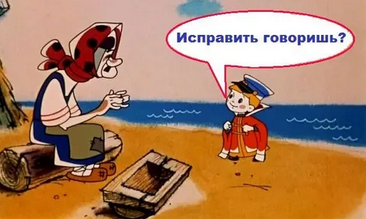 Наиболее острая проблема – вопросы безопасности информации и работы с персональными данными (оформление необходимой документации, оснащение оборудованием, программным обеспечением и необходимыми средствами защиты).Необходимость верификации личности, получение согласия с результатами обслуживания (списком выданных экземпляров и условиями возврата) при работе с читателями.
- Слабая методическая поддержка библиотек.- Отсутствие/недостаточность субсидий на приобретение специализированного ПО, сертификацию и внедрение ИСПДн
Хостинг и аренда серверных мощностей
Хостинг серверов
Переход на использование тонких клиентов
Хостинг АБИС
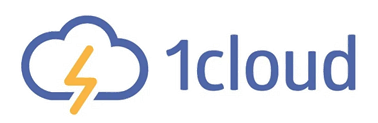 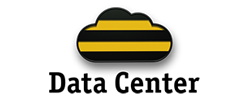 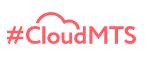 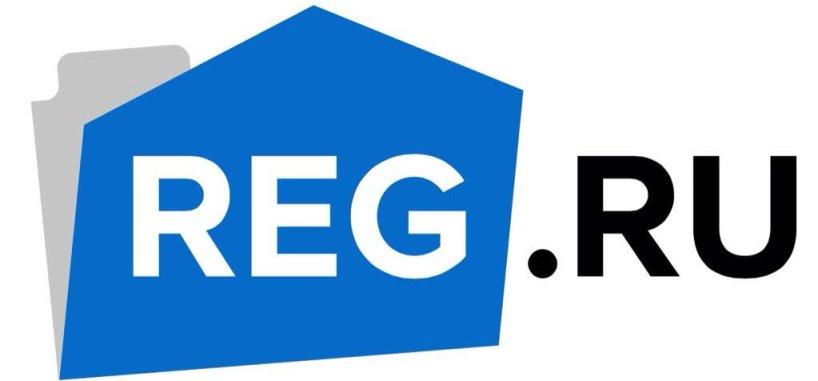 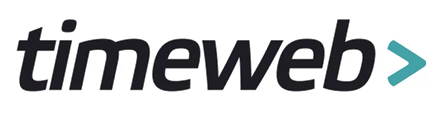 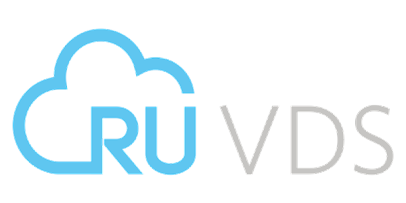 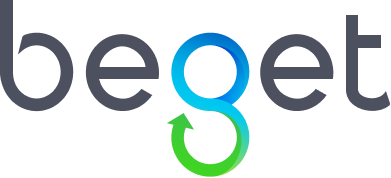 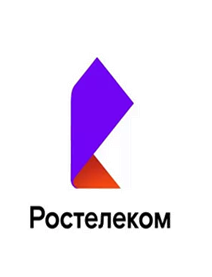 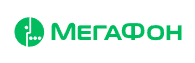 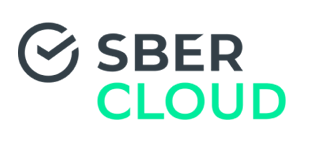 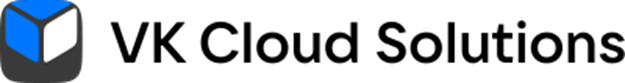 Примеры отечественных операционных систем:
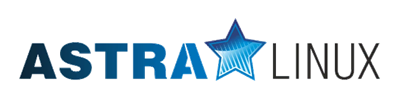 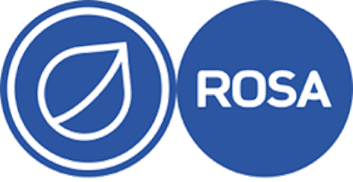 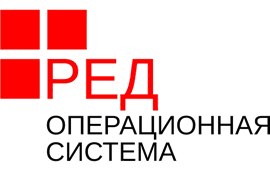 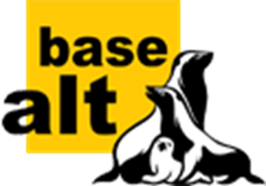 есть специальные версии 
для работы с персональными данными:
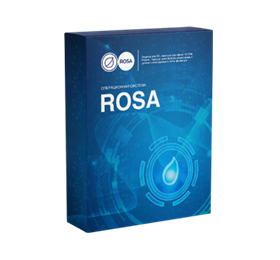 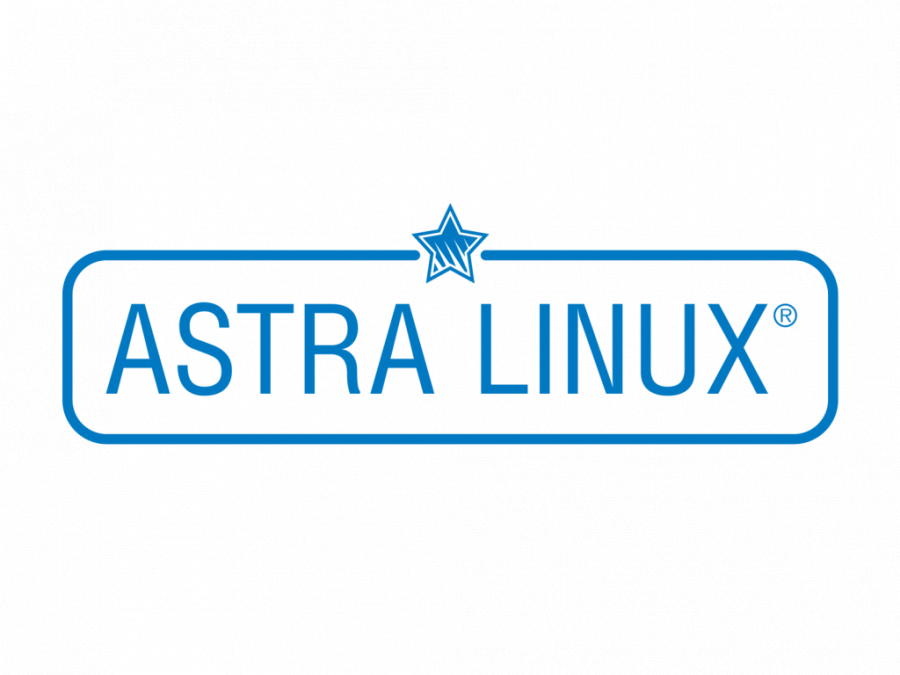 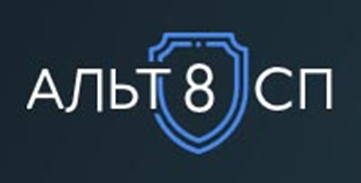 Версия «Смоленск»
КОБАЛЬТ
Хостинг и аренда АБИС (SaaS)
Можно разместить приобретенную АБИС на внешнем сервере.
Можно приобрести доступ к необходимому ПО на год-два.
У разных разработчиков и поставщиков АБИС есть различные схемы и расценки. 
У Ассоциации ЭБНИТ пока в прайс-листе только бессрочные лицензии. 
Остальное – пока по запросу и в индивидуальном порядке.
Минус – необходимость стабильного ежегодного финансирования.
Плюс – возможность быстрого старта и экономия за счет снижения общей стоимости владения.
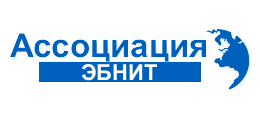 Готовы к выпуску АРМы ИРБИС64 для Linux
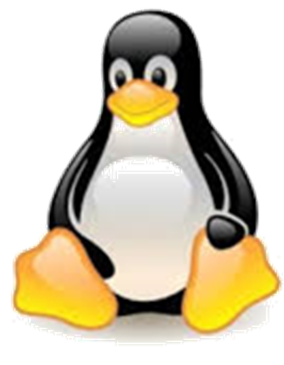 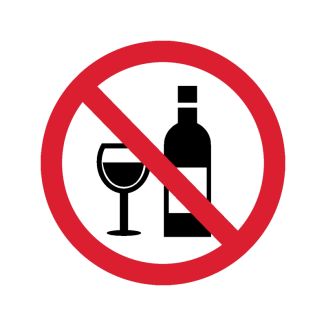 АРМ Каталогизатор, АРМ Книговыдача, АРМ Комплектатор, АРМ Книгообеспеченность и др.
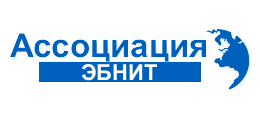 Также есть линейка модулей ИРБИС128
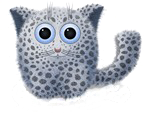 АРМ Каталогизатор, АРМ Книговыдача, АРМ Читатель, АРМ Комплектатор и  др.
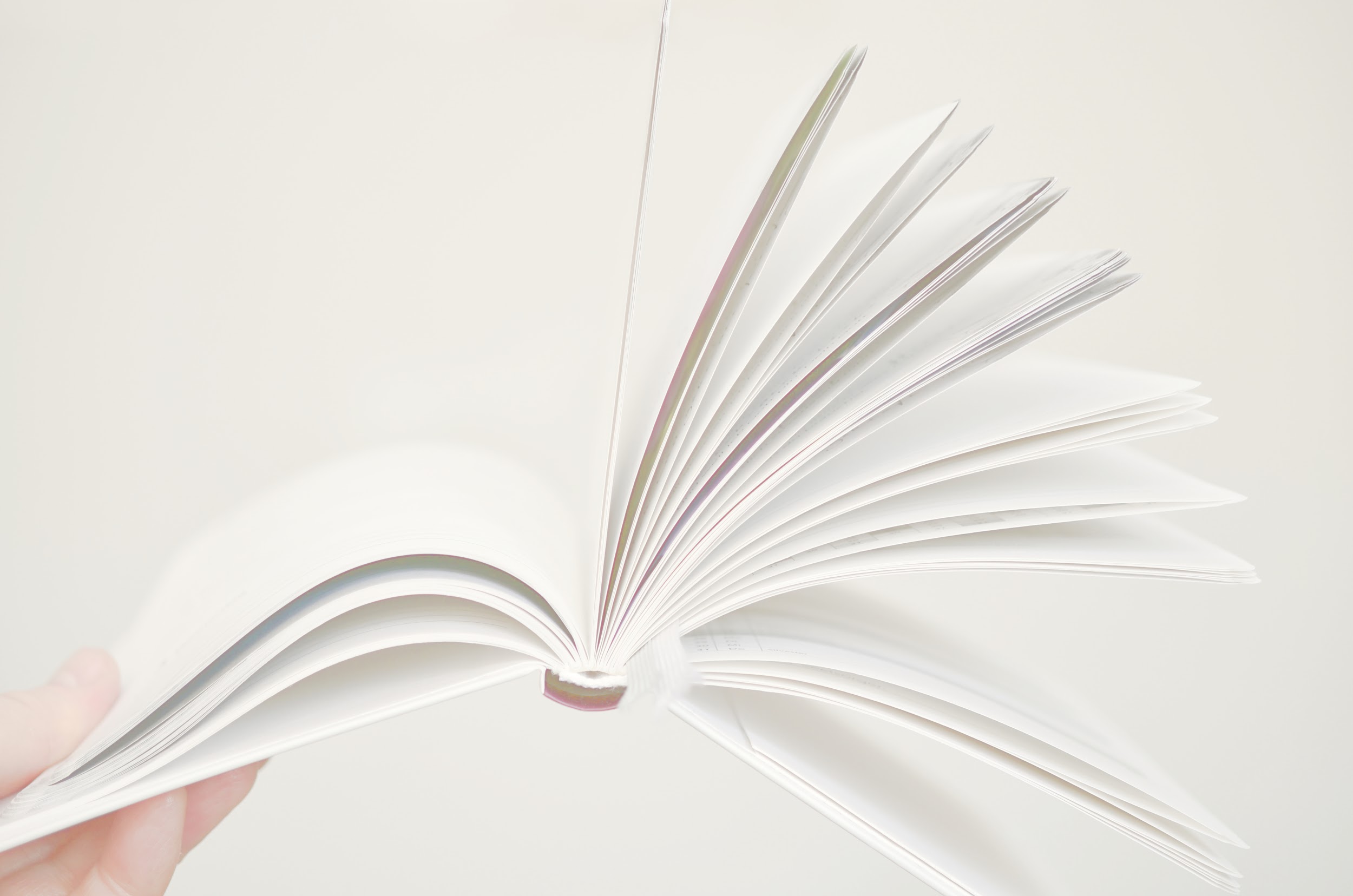 Основные преимущества работы в Системе ИРБИС128

Использование операционных систем семейств Linux: 
- повышение БЕЗОПАСНОСТИ (HTTPS, мониторинг и учет событий)
- ИМПОРТОЗАМЕЩЕНИЕ (Alt Linux, Astra Linux, Rosa Linux, Ред ОС, …)

Работа в режиме тонкого клиента (в браузере):
- экономия на мощностях ПЭВМ (можно работать на терминальных 
станциях или облегченных пользовательских сборках Linux),
- экономия на времени обслуживания ПЭВМ и развертывании новых ПЭВМ
- устойчивая и комфортная работа в медленных каналах сети Интернет

Расширение сервисов для корпоративной работы:
- автоматизация создания и ведения сводных каталогов и БД 
- внедрение электронного МБА и ЭДД
- реализация единого читательского билета- распределенная каталогизация

http://demo.irbis128.ru
логин: 1 
пароль: 1
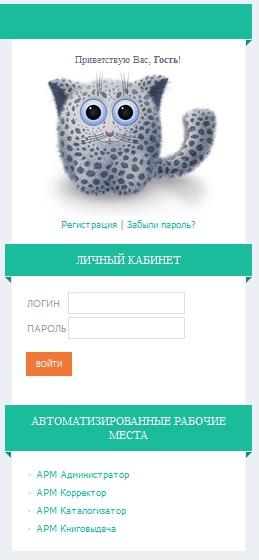 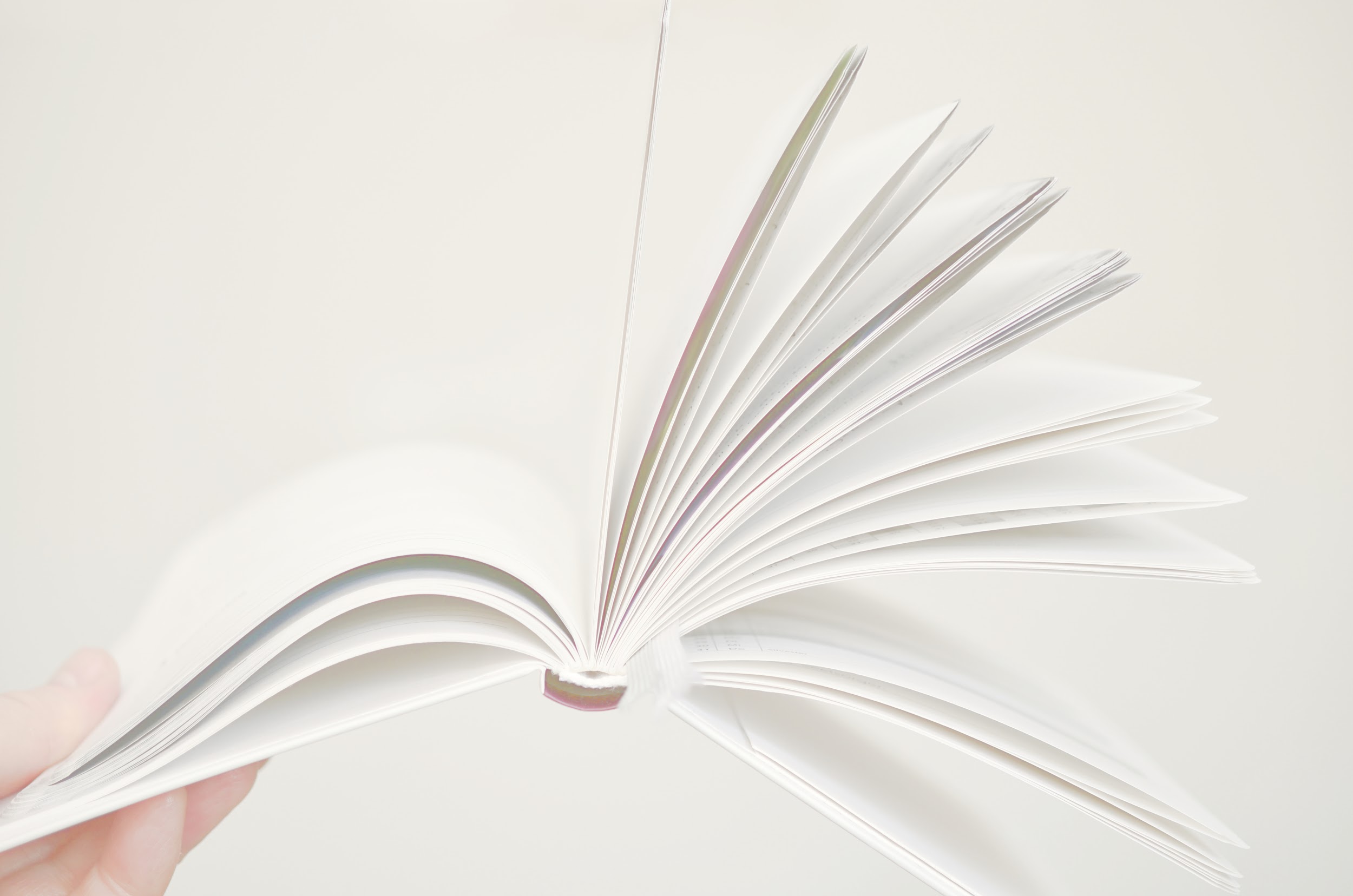 Основные возможности СК в Системе ИРБИС128


Автоматическое создание сводных записей в БД СК из отдельных БД, 
в том числе подключенных удаленно, с формированием ссылок 
на каталоги библиотек участниц 

Автоматическая корректировка ссылок при удалении записей 
в БД ЭК участников

Формирование сводной БД пользователей из отдельных БД 
(в т.ч. подключенных удаленно)

Корректировка записей БД СК в веб-браузере и объединение 
дублетных записей

Возможности настройки корректировки записей в БД источников 
по  записям БД СК
 http://demo.irbis128.ru
логин: 1 
пароль: 1
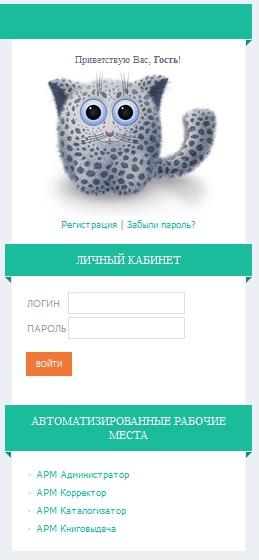 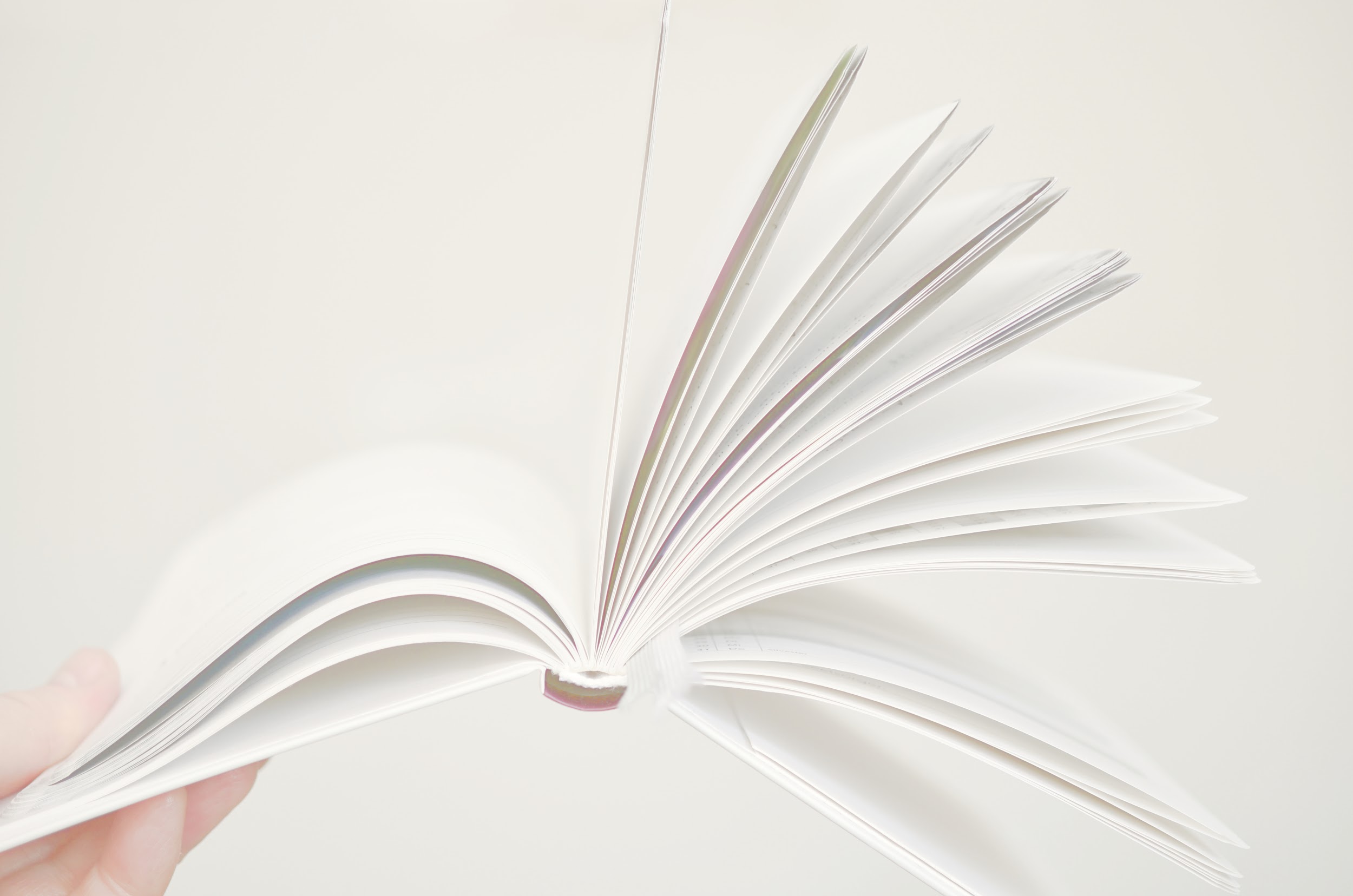 Работа в Системе ИРБИС128 (настройка данных организаций)
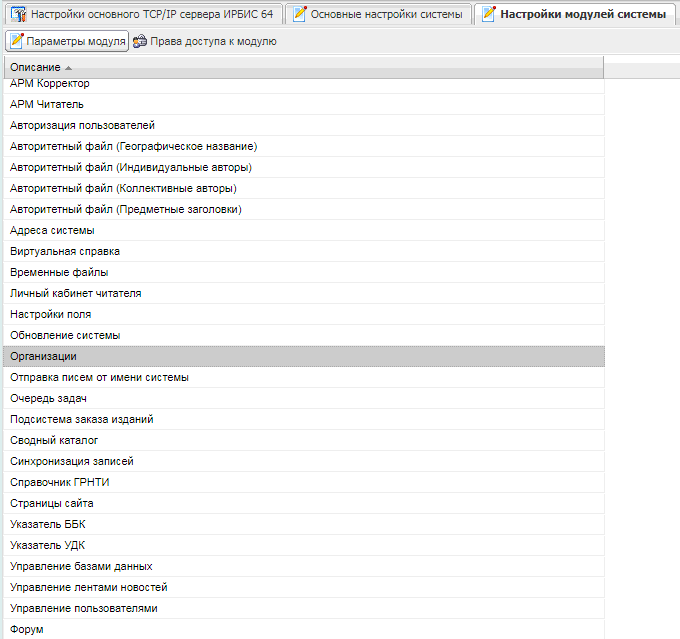 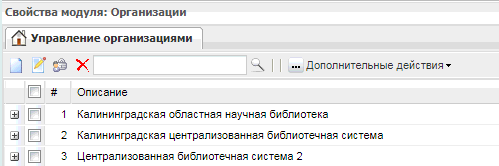 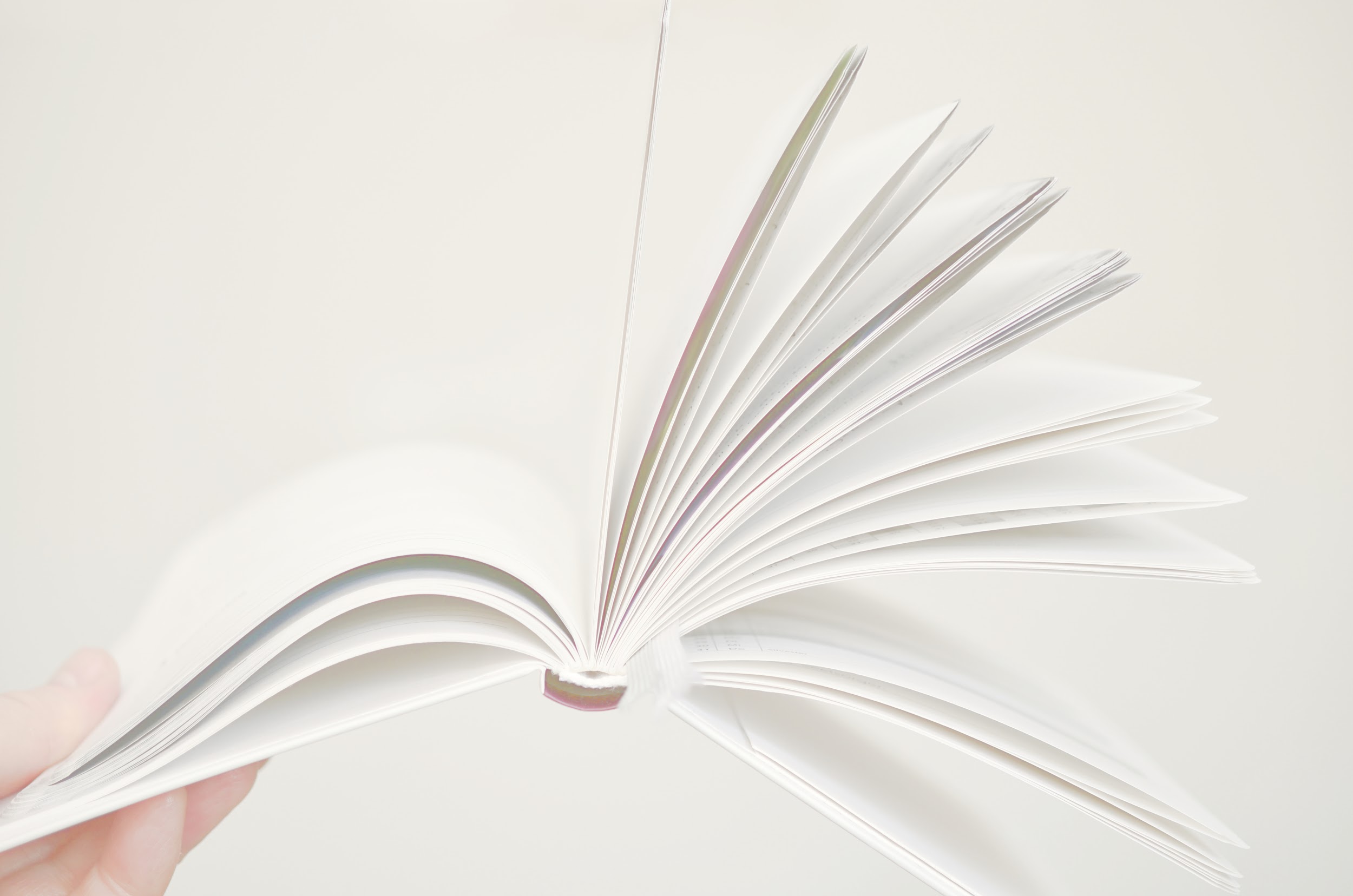 Работа в Системе ИРБИС128 (каталогизация экземплярами)
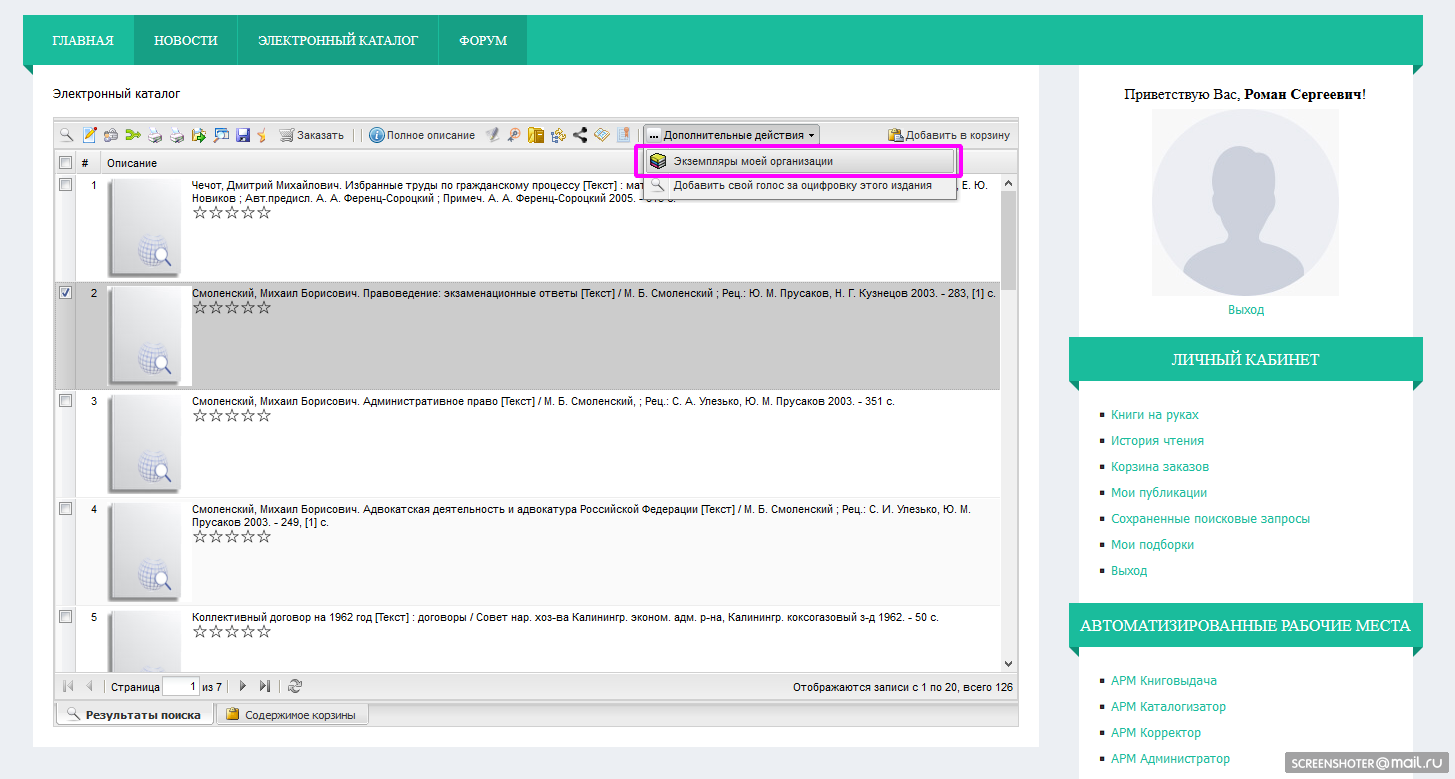 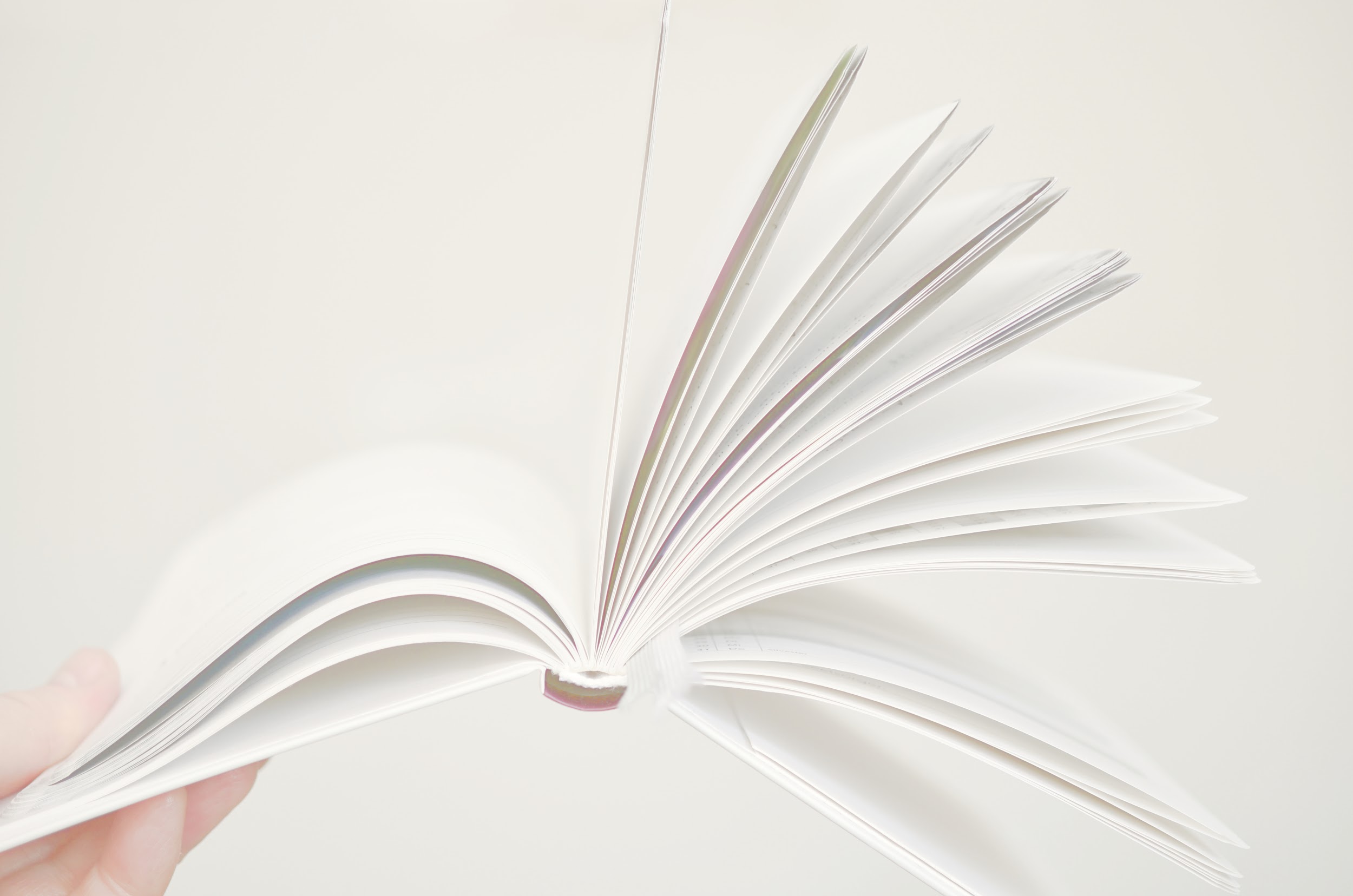 Работа в Системе ИРБИС128 (каталогизация экземплярами)
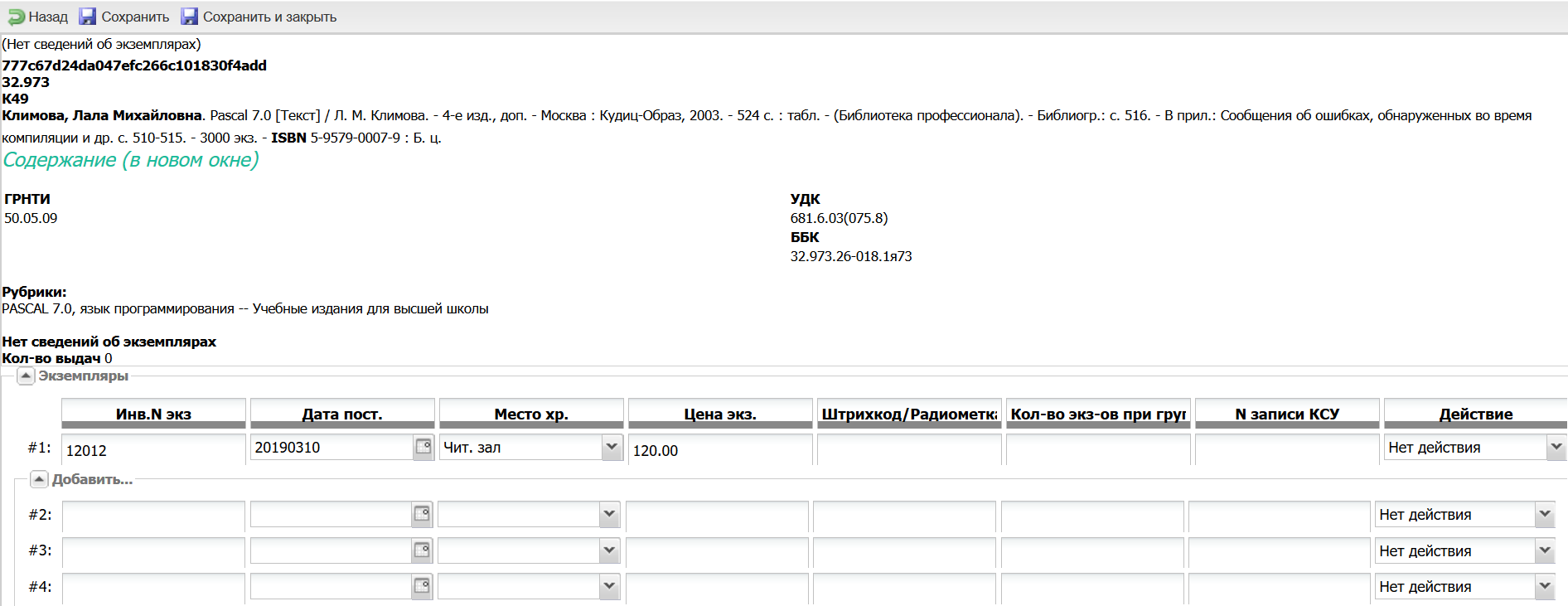 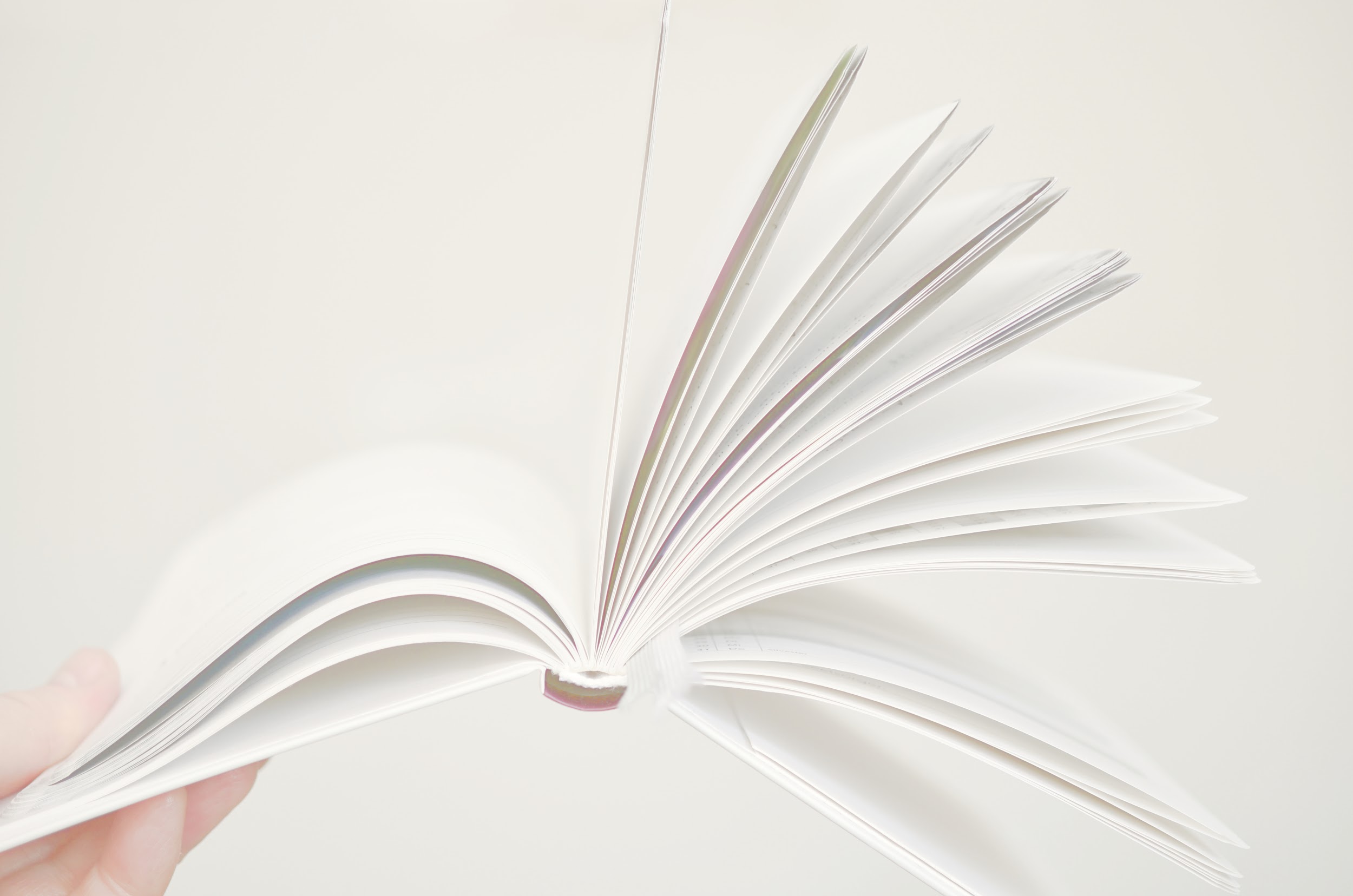 Работа в Системе ИРБИС128 (каталогизация экземплярами)
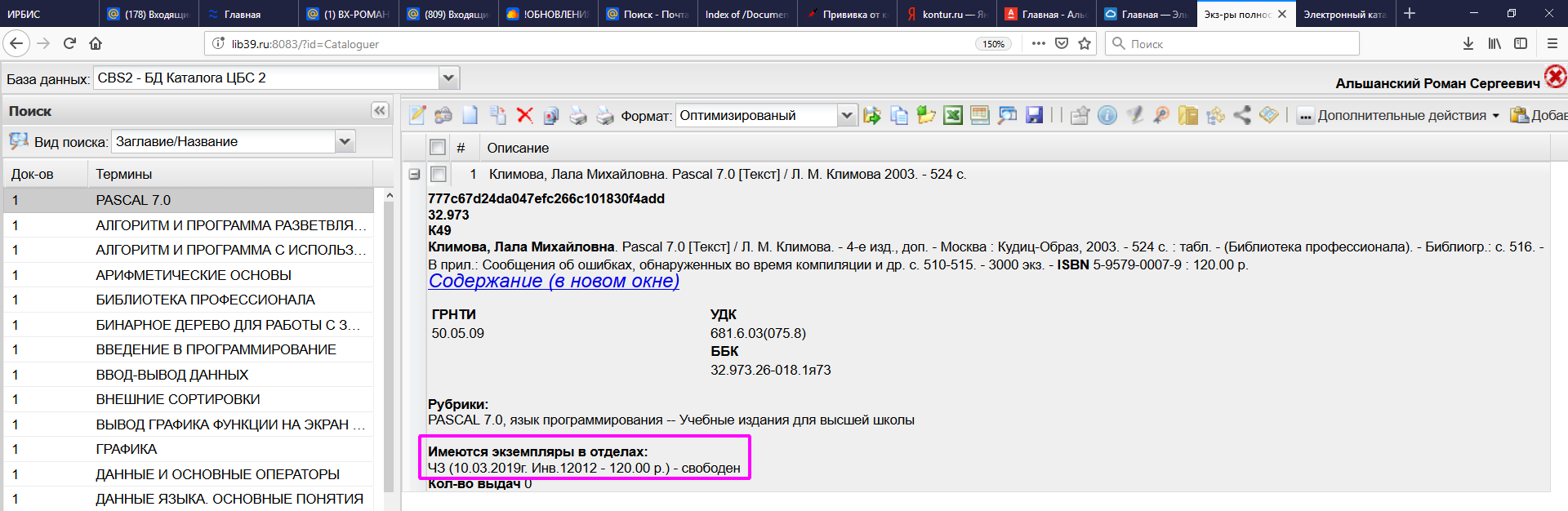 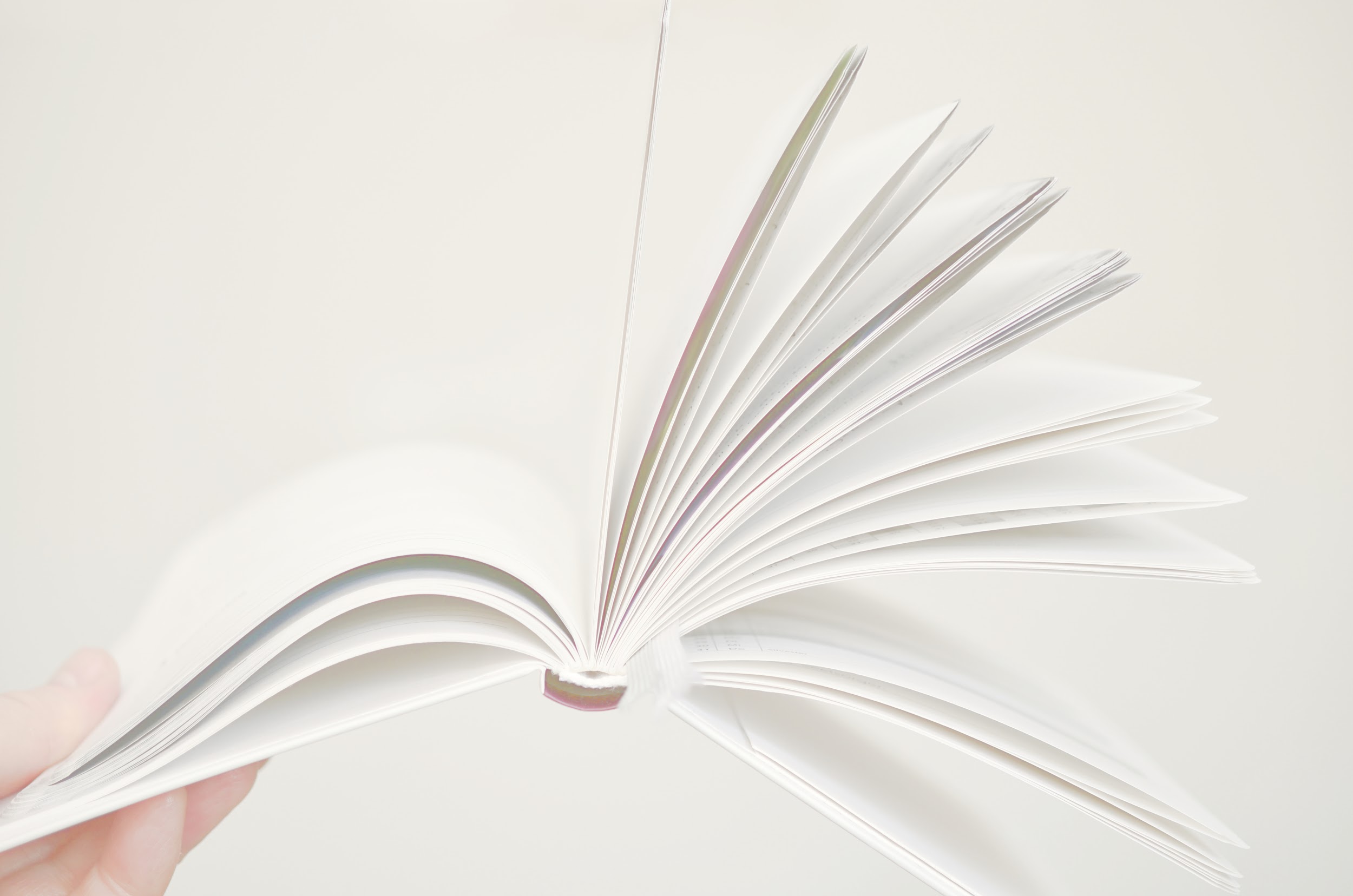 Работа в Системе ИРБИС128 (корректировка в АРМ Каталогизатор)
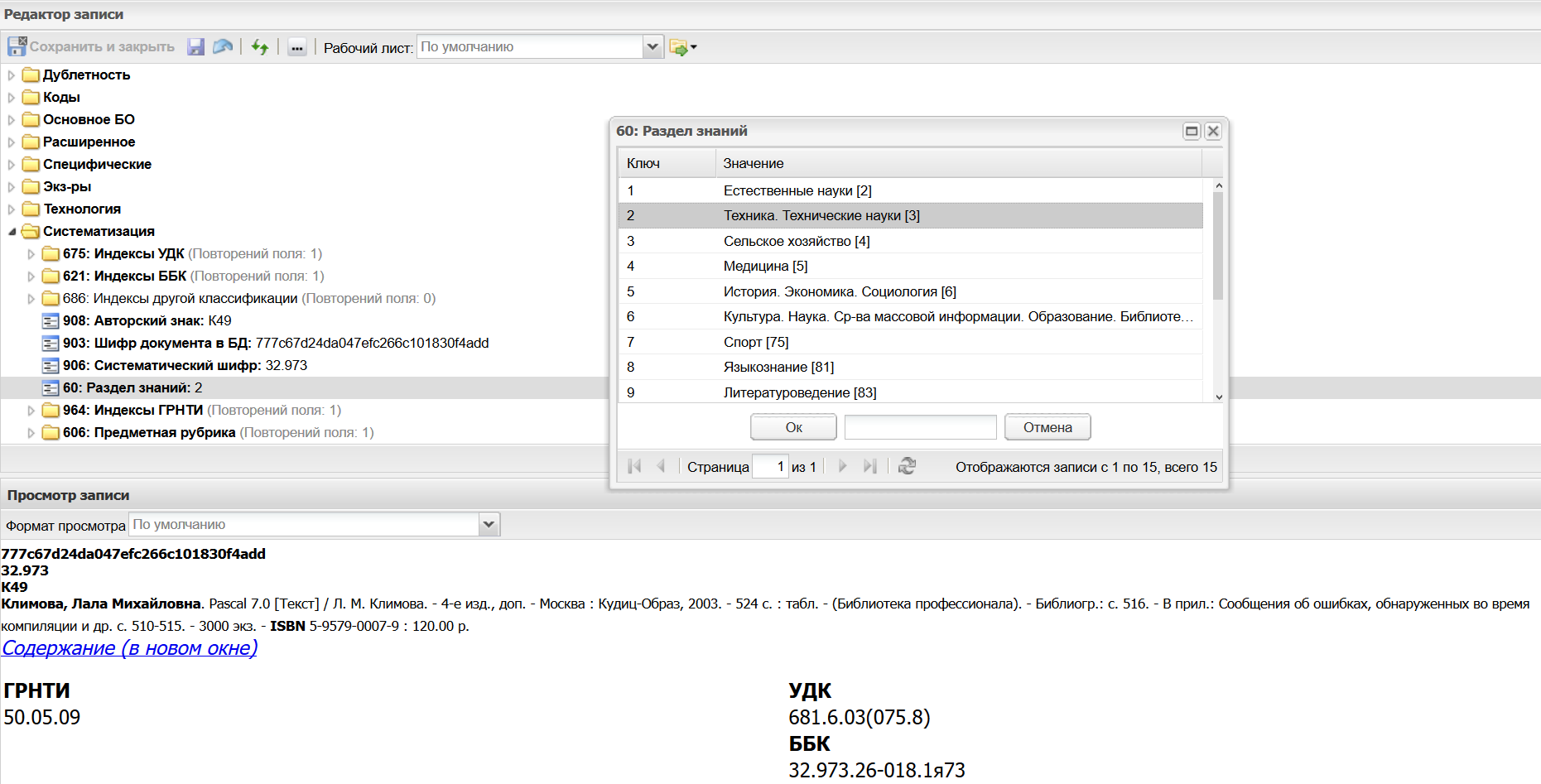 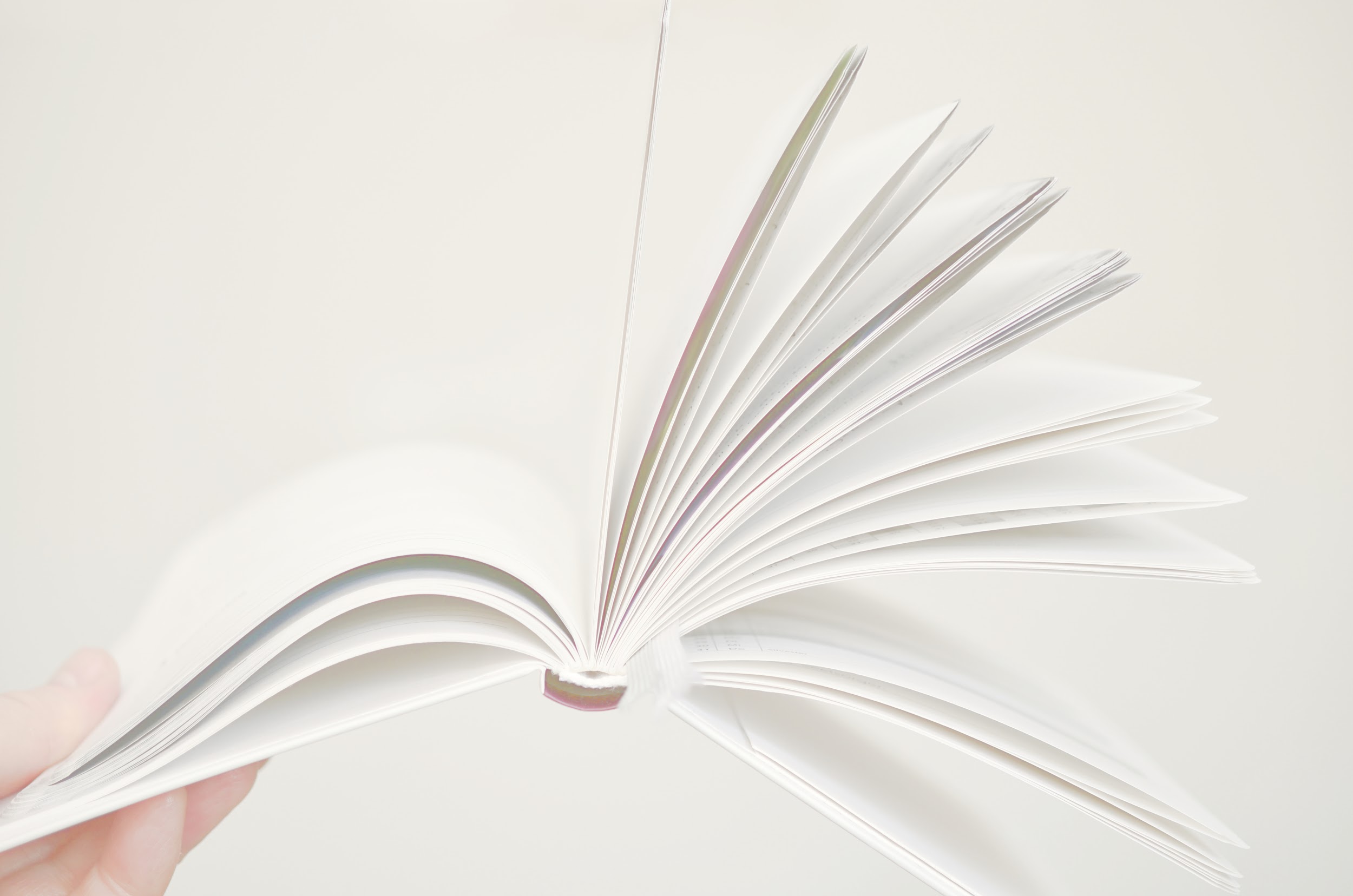 Работа в Системе ИРБИС128 (корректировка в АРМ Каталогизатор)
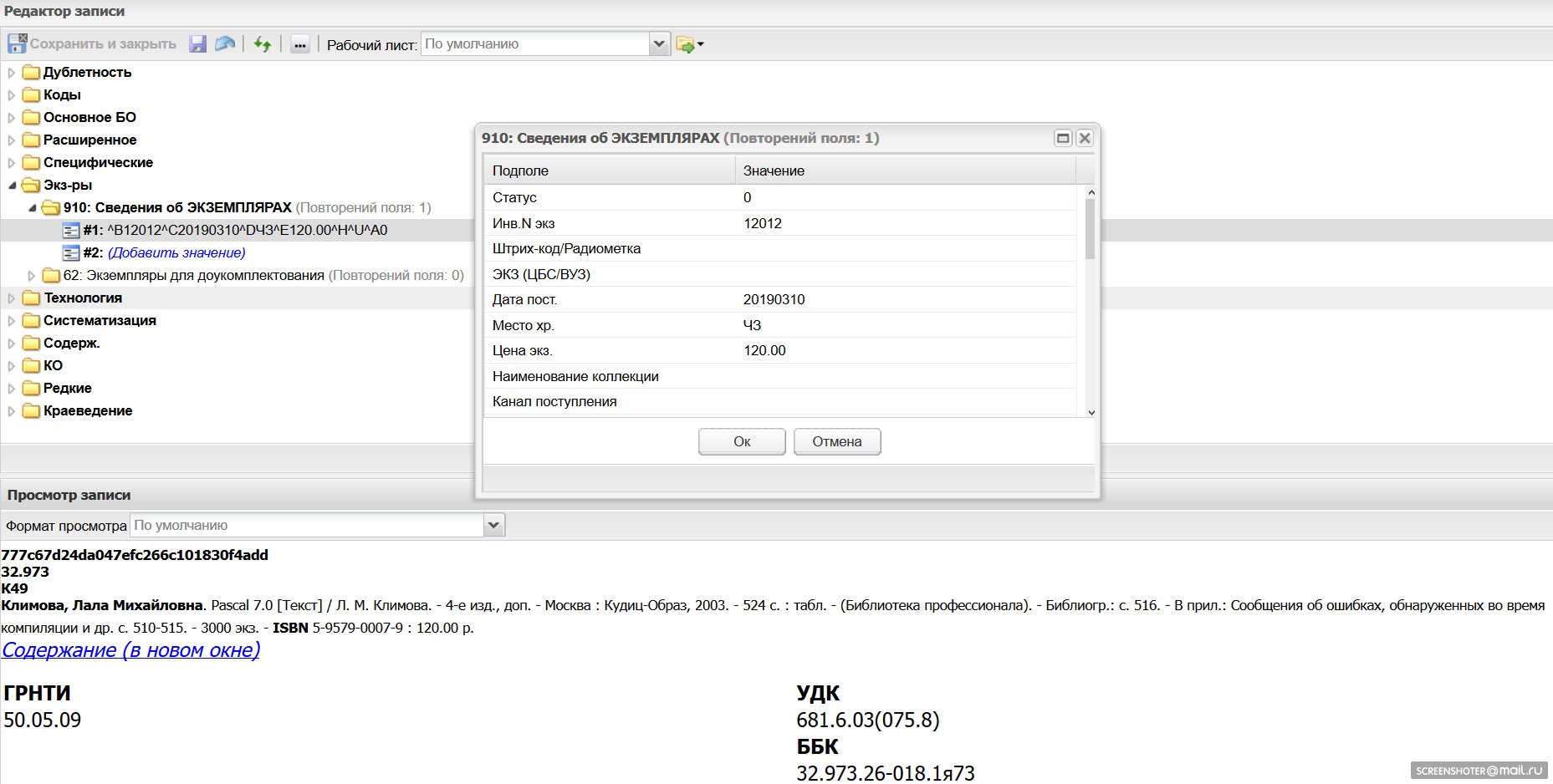 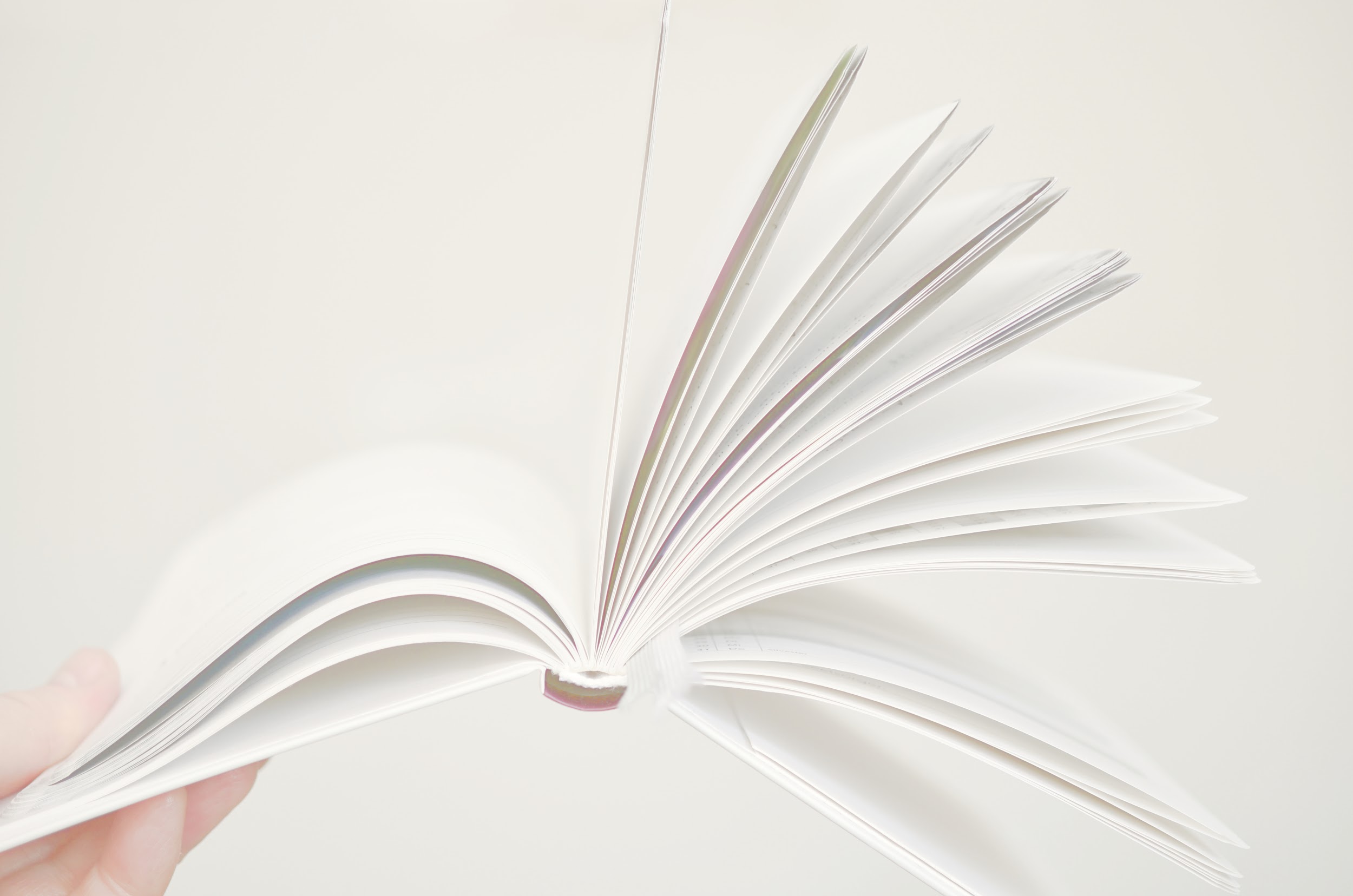 Работа в Системе ИРБИС128 (импорт записей)
Электронный каталог и БД пользователей - основа для внедрения новых сервисов обслуживания пользователей библиотеки!
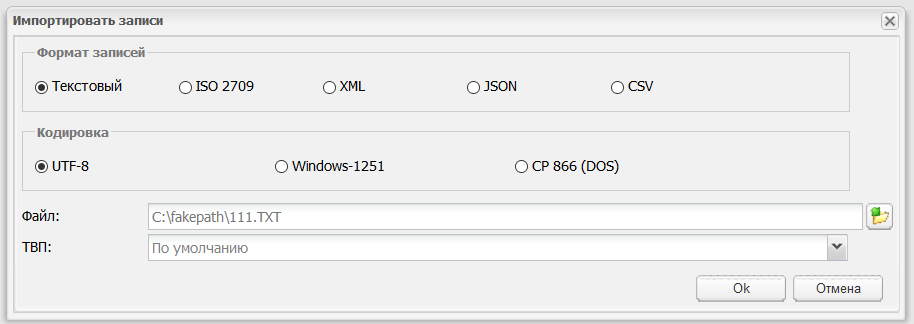 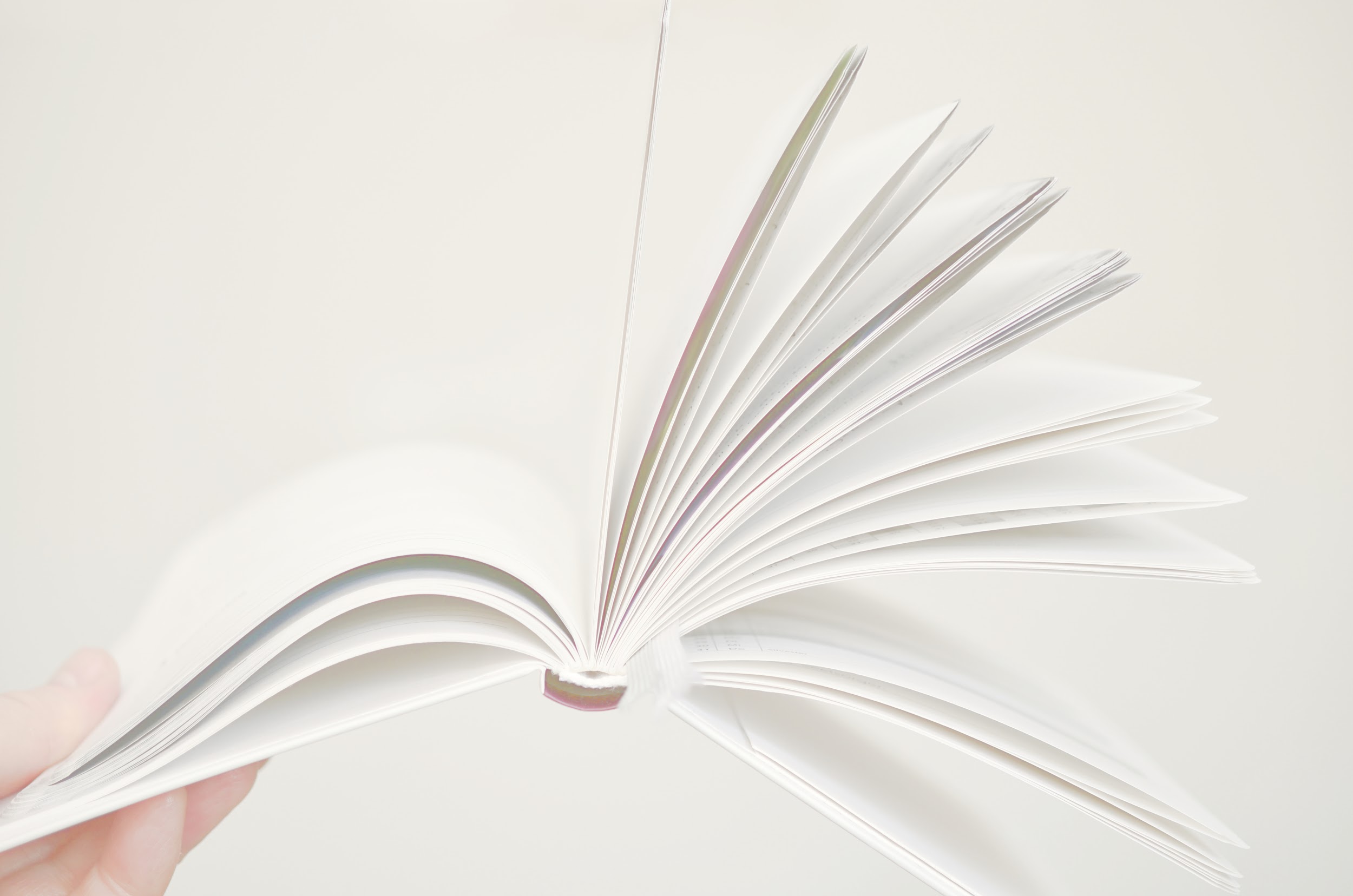 Экспорт марк-записей из электронного каталога РНБ
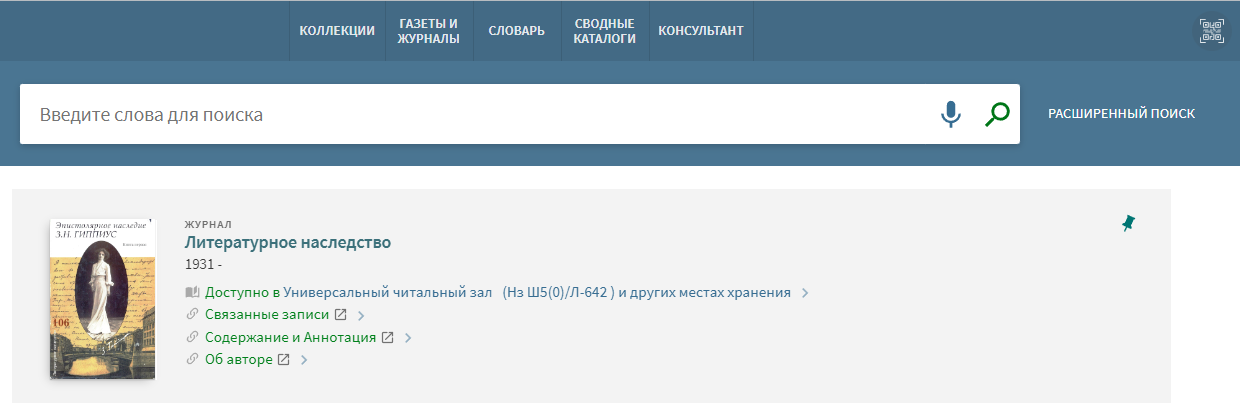 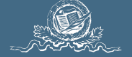 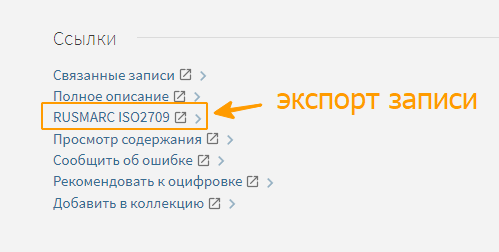 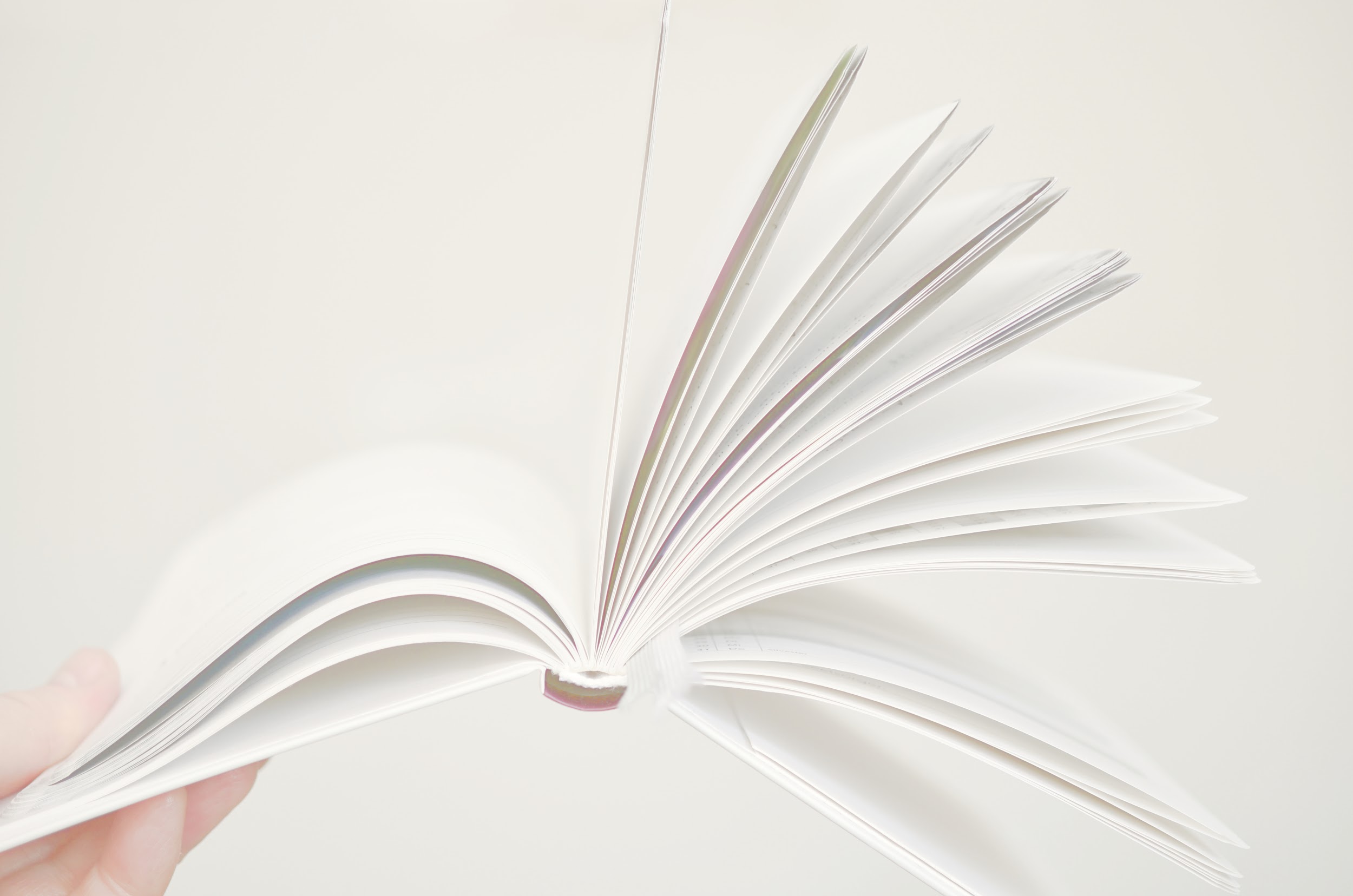 Экспорт марк-записей из электронного каталога РГБ
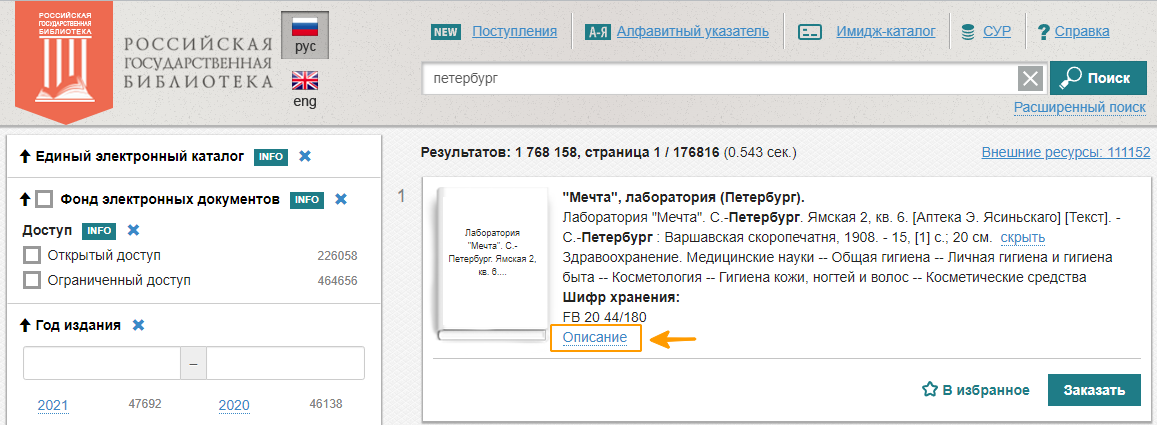 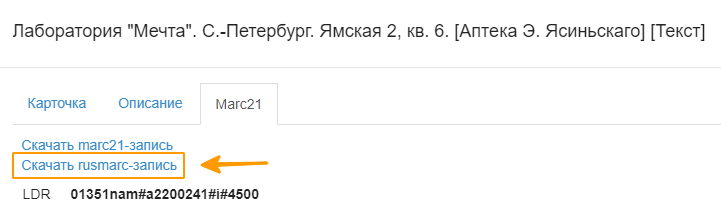 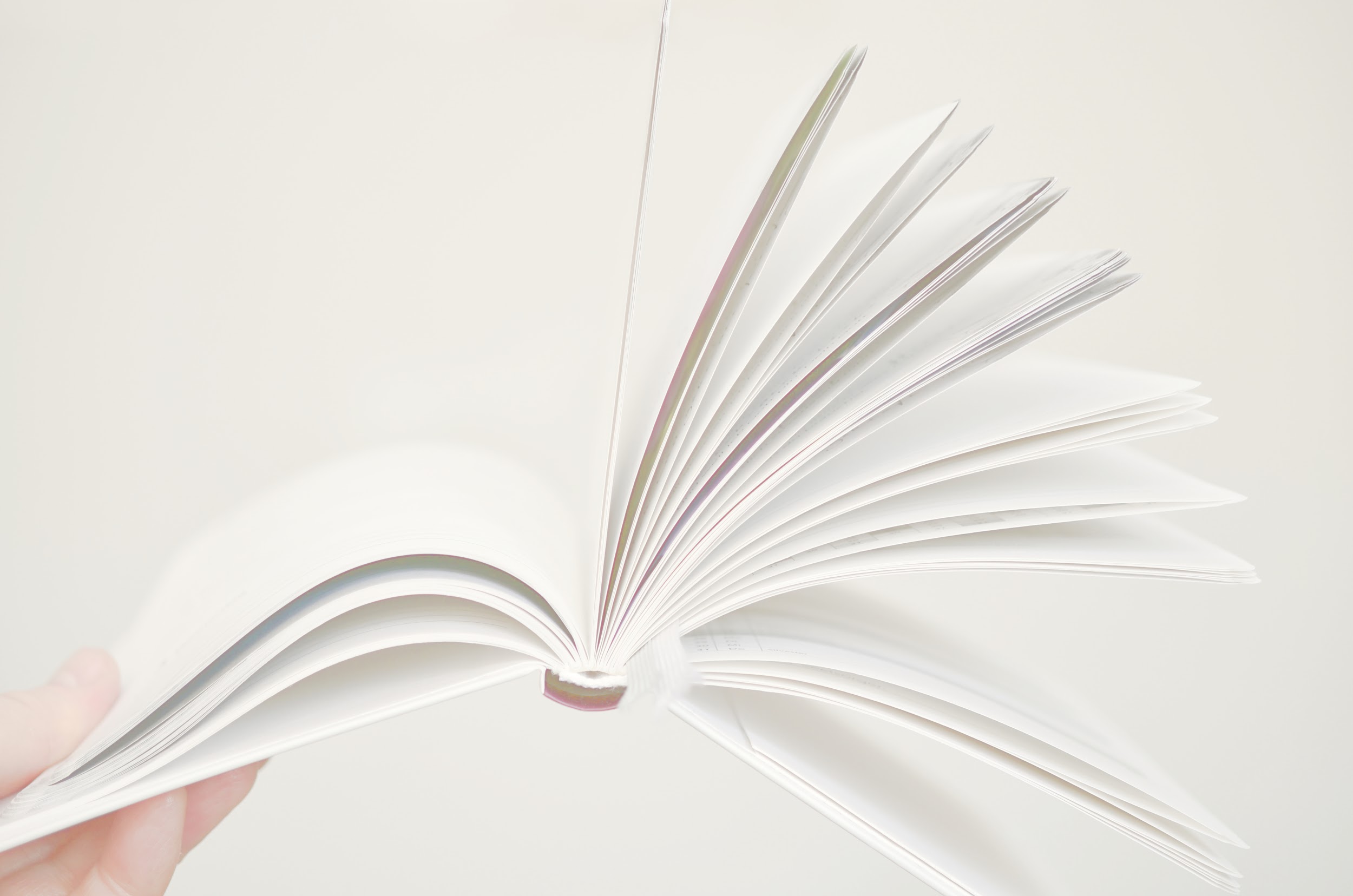 Экспорт марк-записей из электронных каталогов РКП (РГБ)
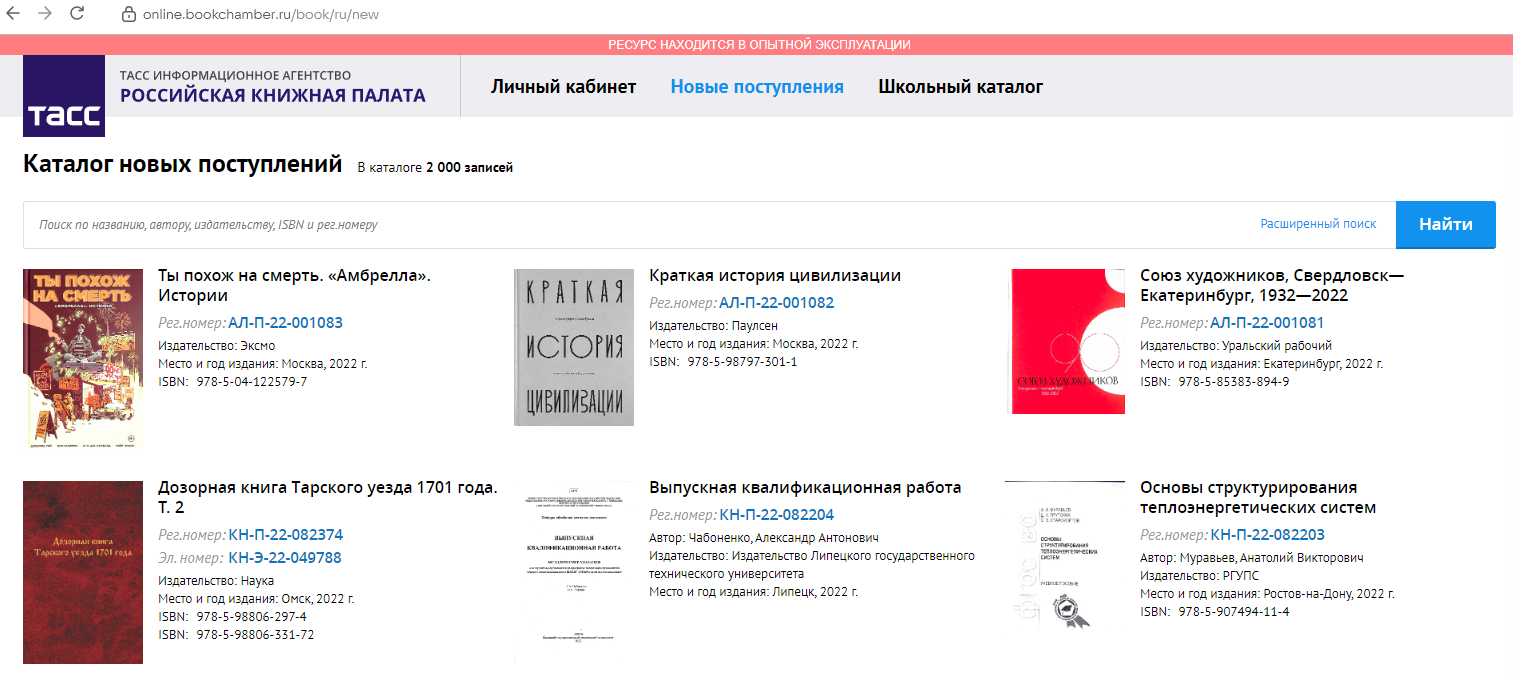 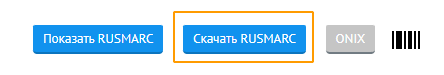 Более года экспорт не доступен!!!
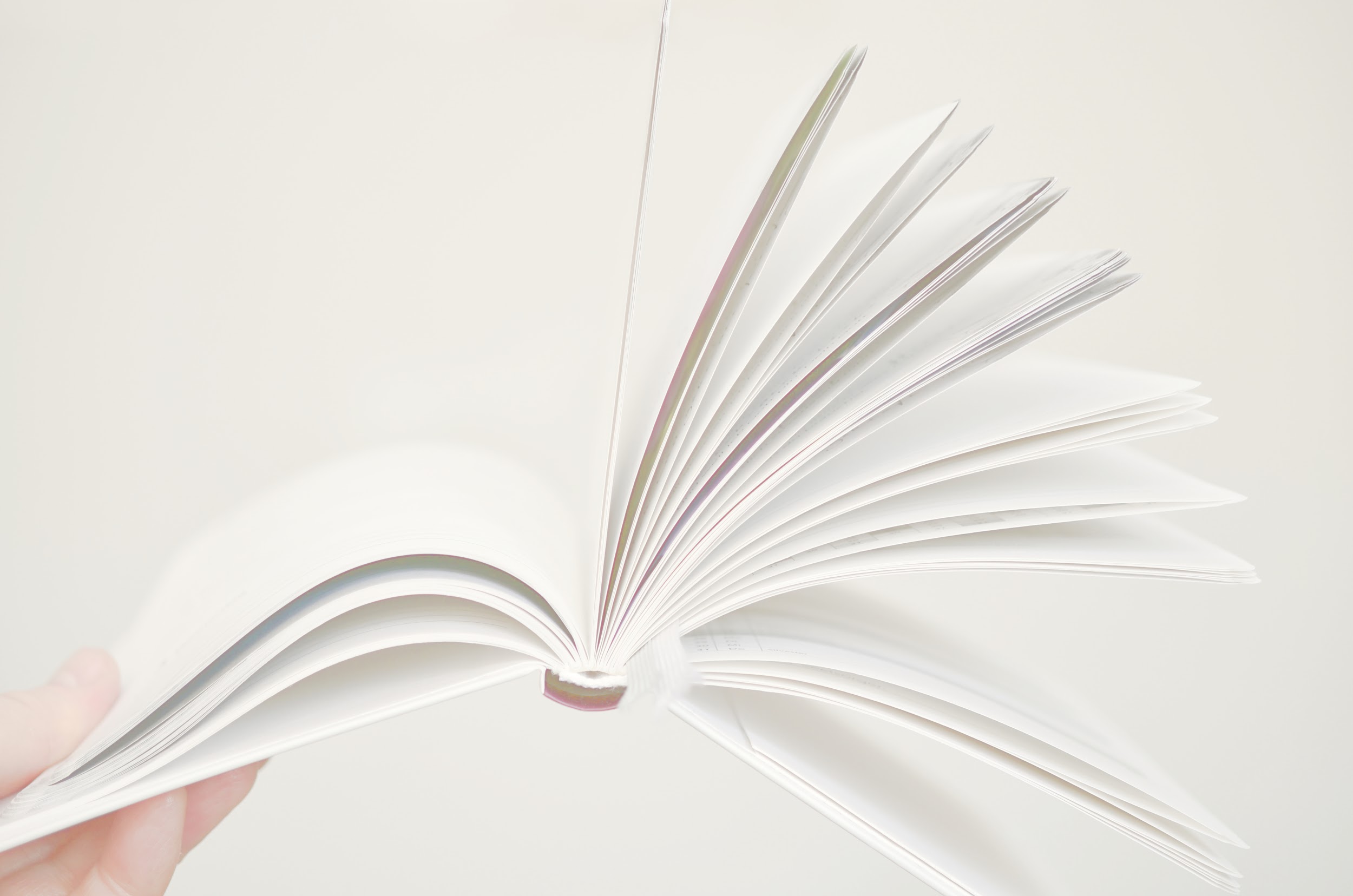 Работа в Системе ИРБИС128: АРМ Книговыдача (с поддержкой RFID)
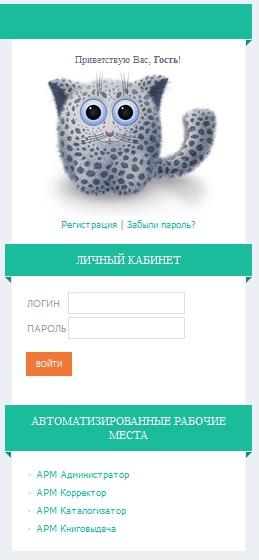 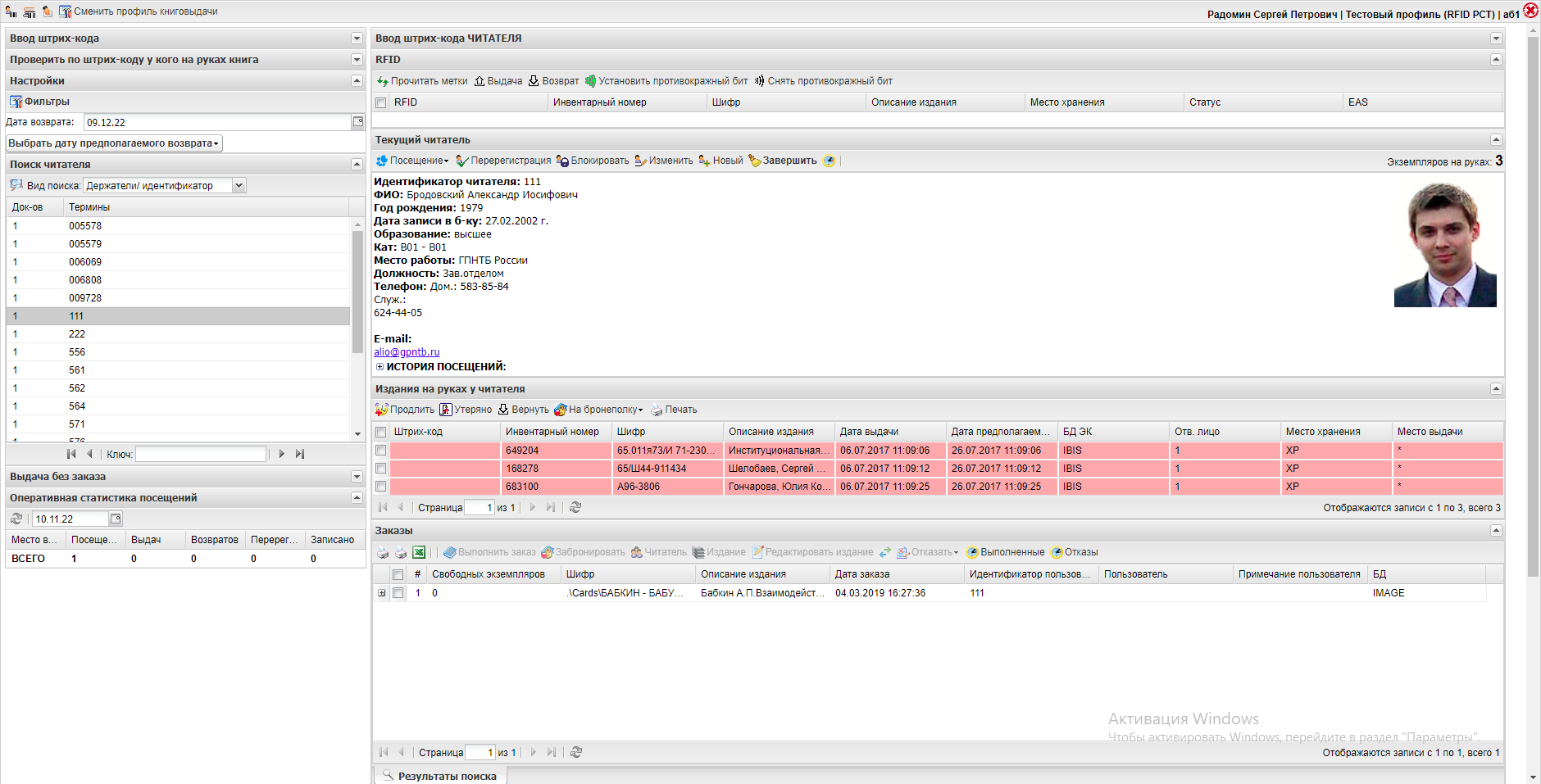 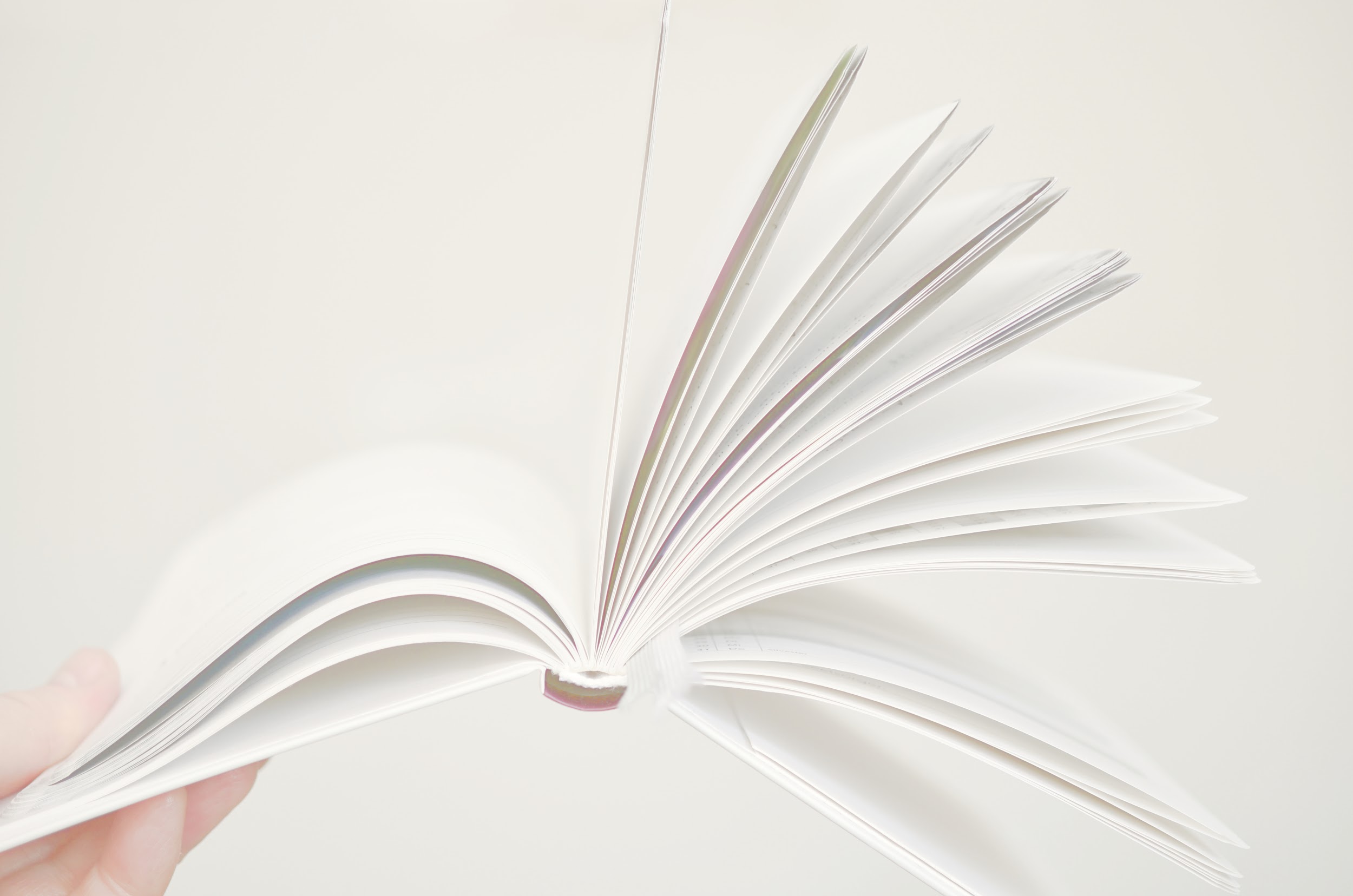 Работа в Системе ИРБИС128: выходные формы, в т.ч. 6-НК
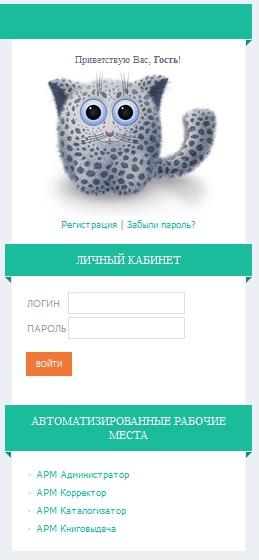 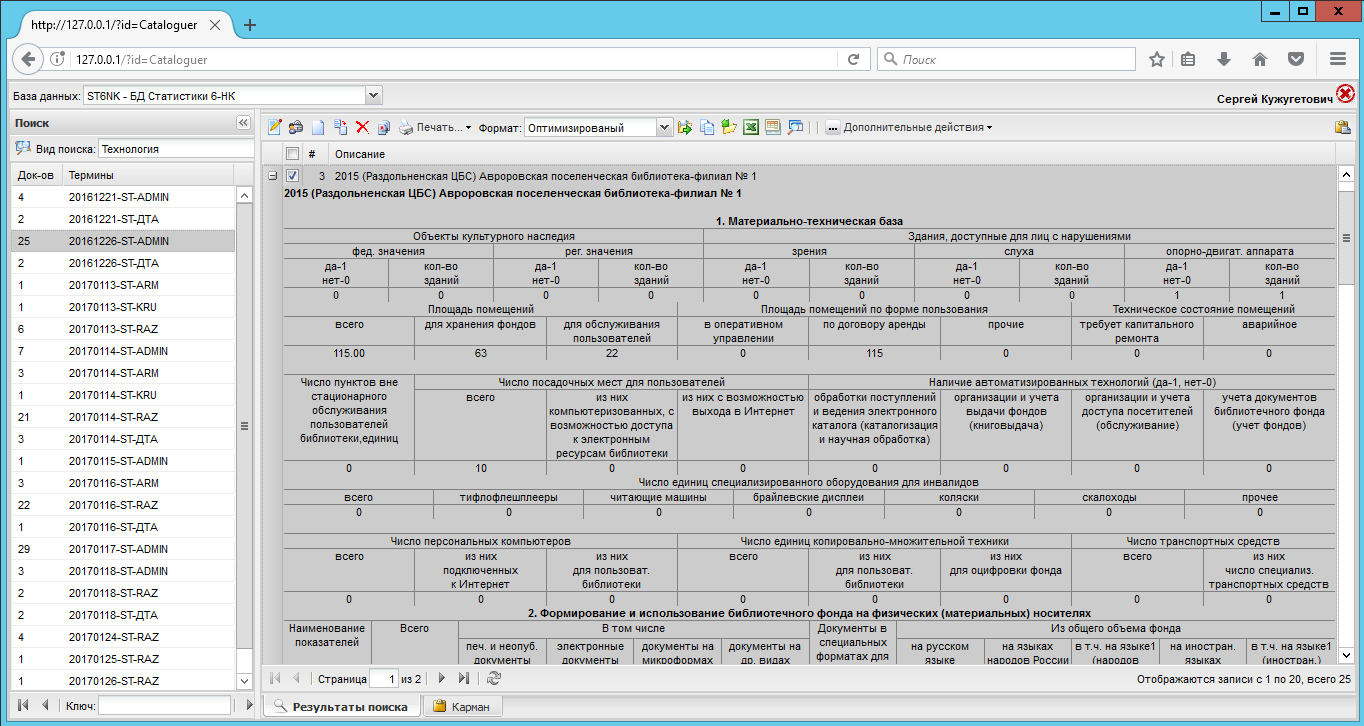 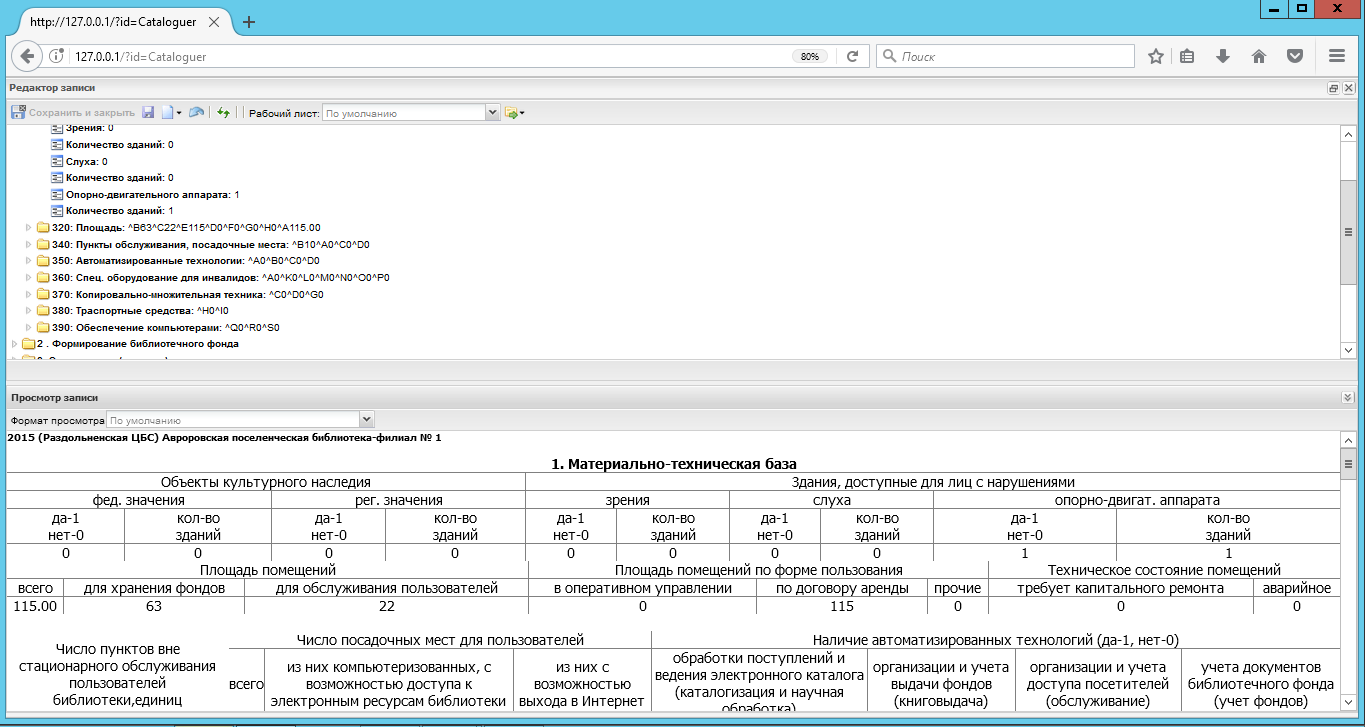 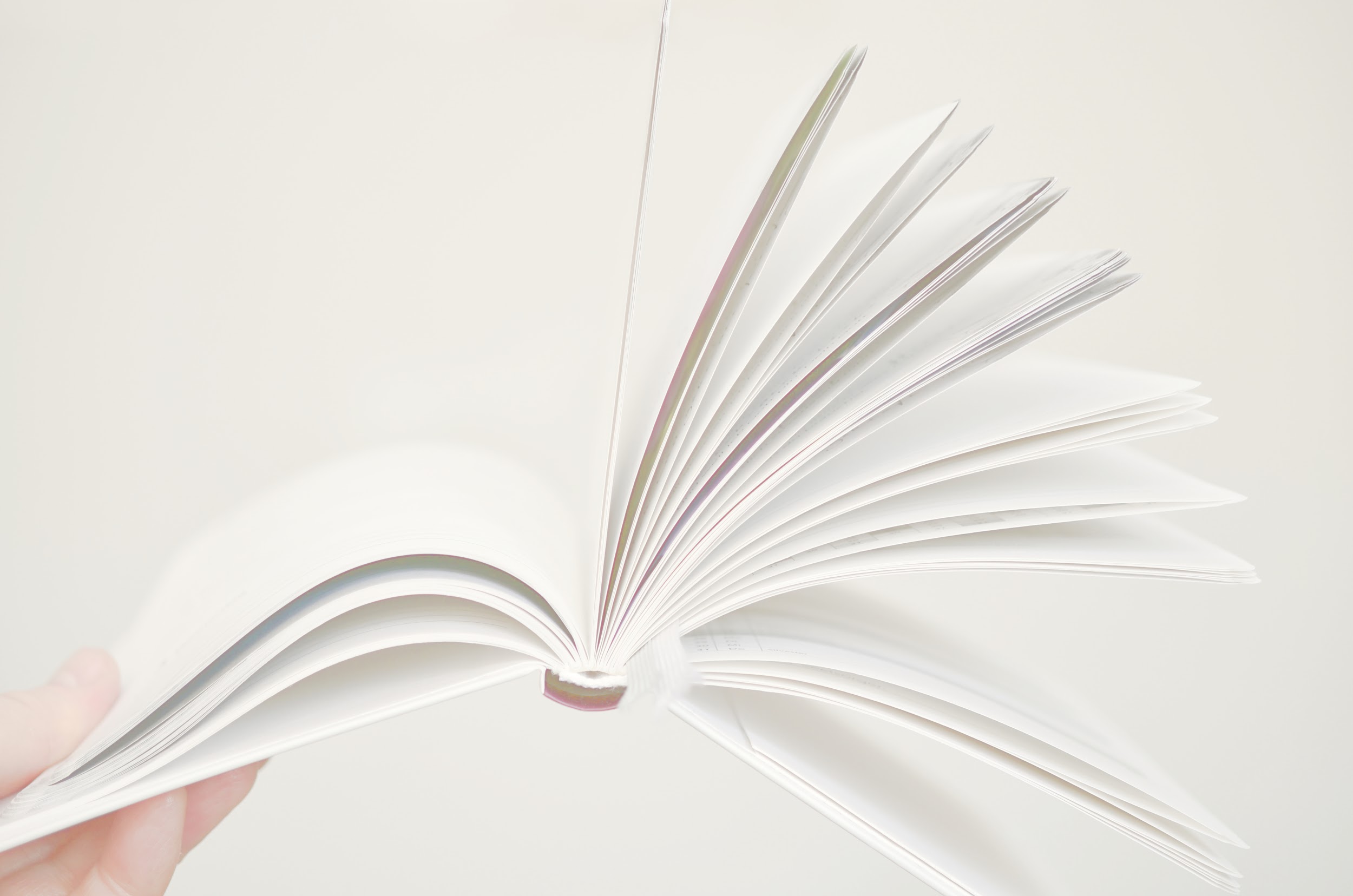 изменение схемы хранения данных: 

централизованная или централизованно-распределенная (при участии отдельных библиотек с автономной САБ ИРБИС или другой АБИС), перенос во внешние ЦОД или облака создание сводного ЭК центральной библиотеки, ведение при необходимости отдельных БД ЭК библиотек-участницкаталогизация заимствованием при расширении источников библиографических данных: 

база данных сводного каталога центральной библиотеки, ИС ЭКБСОН, ИРБИС-Корпорация, АРБИКОН, РГБ, РНБ, НЭБ, БД РКП, Open4u.ru … самостоятельная каталогизация
Предлагаемые действия для решения задач:
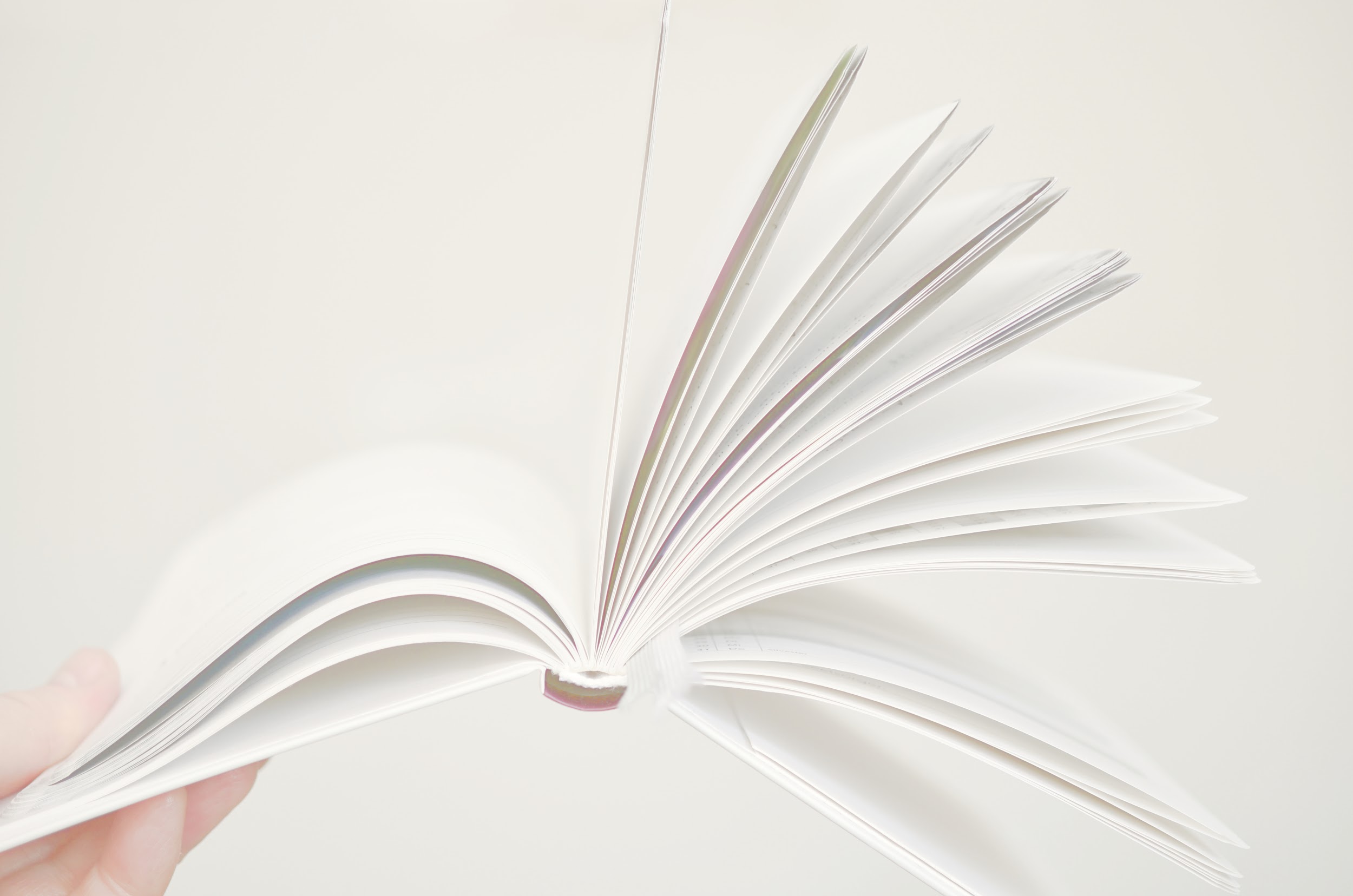 Некоторые особенности и принципы модели:
Основная роль и расходы у центральной библиотеки: 

-администрирование САБ/АБИС и резервное копирование данных, 
-информационно-техническая поддержка и сопровождение системы, 
-каталогизация, сбор, хранение и корректировка данныхБиблиотеки со слабым обеспечением:

-каталогизация заимствованием или каталогизация экземплярами, не исключая полноценную каталогизацию. 
-доступ к рабочим модулям (АРМ «Каталогизатор», АРМ «Книговыдача», АРМ «Комплектатор») в режиме ежегодной подписки – при необходимости.

Возможны разные комбинации вариантов. Автономные библиотеки/объединения:

-администрирование собственных САБ/АБИС,
-каталогизация, поддержка собственных библиотек-филиалов
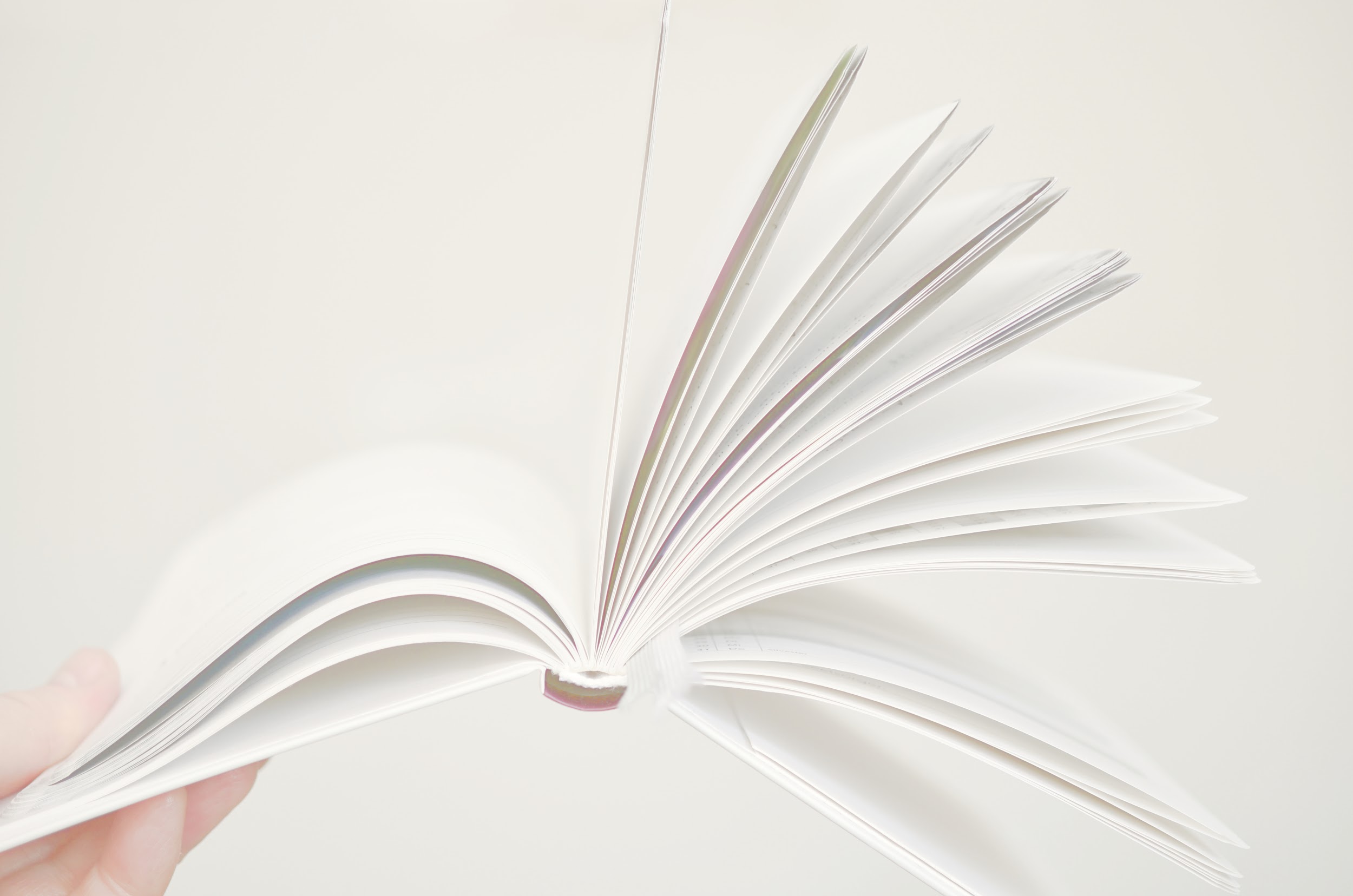 + создание каталогов в сжатые сроки

+ расширение перечня оказываемых услуг и увеличение их объемов+ полная автоматизация учета оказываемых услуг, мероприятий и книговыдачи 
!!! даже без оснащения дополнительным оборудованием + автоматизация формирования статистических отчетов, в т.ч. по форме 6-НК
существенное облегчение, ускорение работы и сокращение ошибок ввода+ эффективное использование бюджетных средств 
особенно в условиях их дефицита, расширение спектра оказываемых услуг (ЭДД, МБА, бронирование экземпляров, уведомления пользователей по эл. почте/смс и др.) 

+ перераспределение нагрузок на персонал и бюджеты библиотек.
Открывающиеся возможности:
Сопутствующие задачи или быстро сказка сказывается…
- заключение соглашений между библиотеками участниками, в том числе о принципах использования результатов работы и правах на них (БД СК), о порядке работы с персональными данными, об ответственностях сторон и т.п.- согласование расходов на поддержку системы, а также на обучение/инструктаж пользователей- проработка организационных, технологических и методических решений- обеспечение координации работы участников и их методическая поддержка- анализ БД участников СК, определение пригодных и непригодных ЭК для включения в СК, корректировка и нормализация записей и др.
Кадры решают все!
«Так вот, товарищи, если мы хотим изжить с успехом голод в области людей и добиться того, чтобы наша страна имела достаточное количество кадров, способных двигать вперед технику и пустить ее в действие, мы должны прежде всего научиться ценить людей, ценить кадры, ценить каждого работника, способного принести пользу нашему общему делу. Надо, наконец, понять, что из всех ценных капиталов, имеющихся в мире, самым ценным и самым решающим капиталом являются люди, кадры. Надо понять, что при наших нынешних условиях “кадры решают все”. Будут у нас хорошие и многочисленные кадры в промышленности, в сельском хозяйстве, на транспорте, в армии, наша страна будет непобедима. Не будет у нас таких кадров –будем хромать на обе ноги».
И.В. Сталин
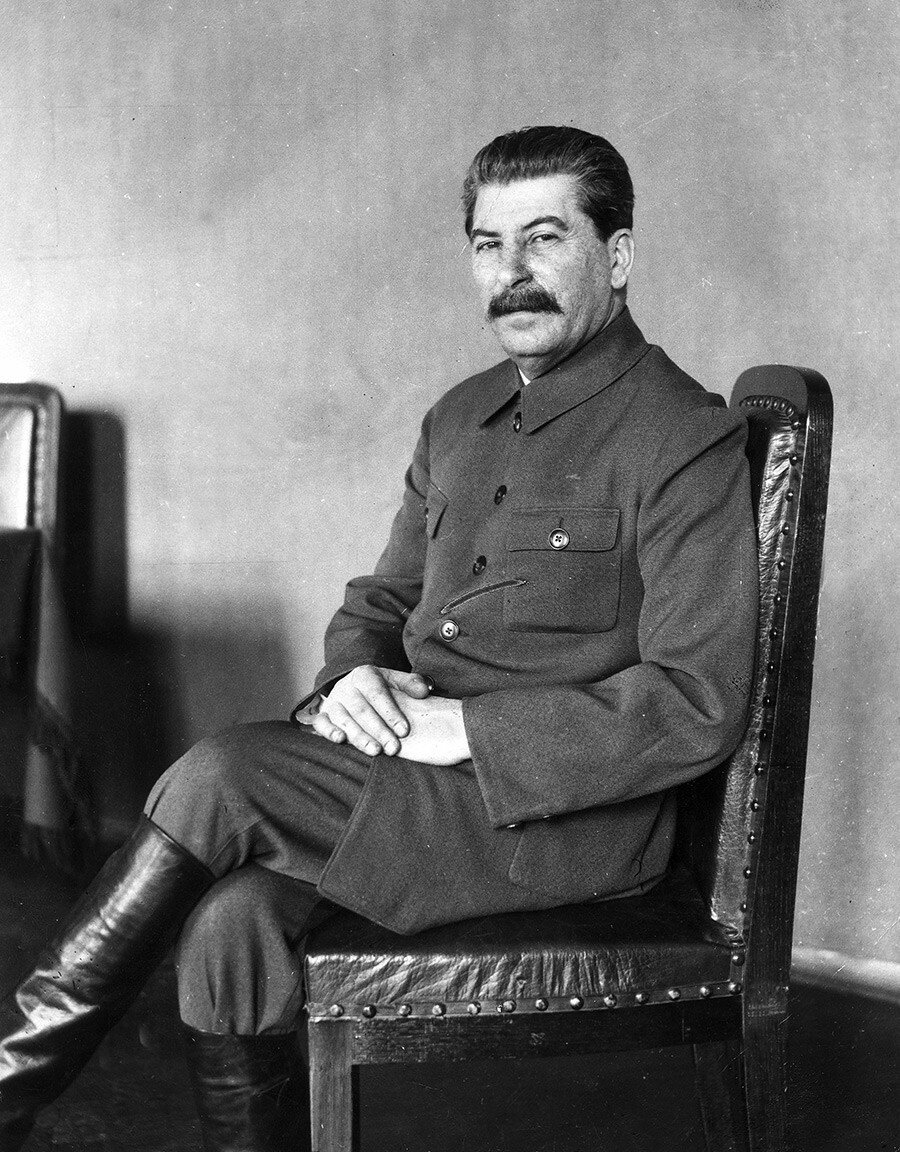 Речь в Кремлевском дворце на выпуске академиков Красной Армии 
4 мая 1935 года, опубликована в газете Правда от 06.05.1935г.
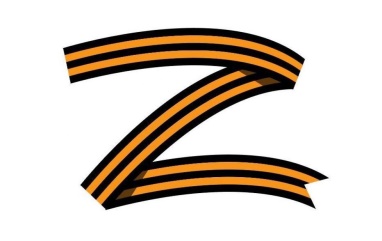 Благодарю                    а   внимание!
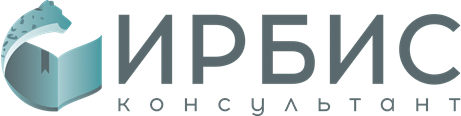 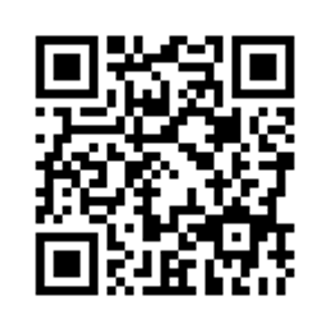